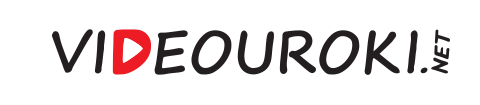 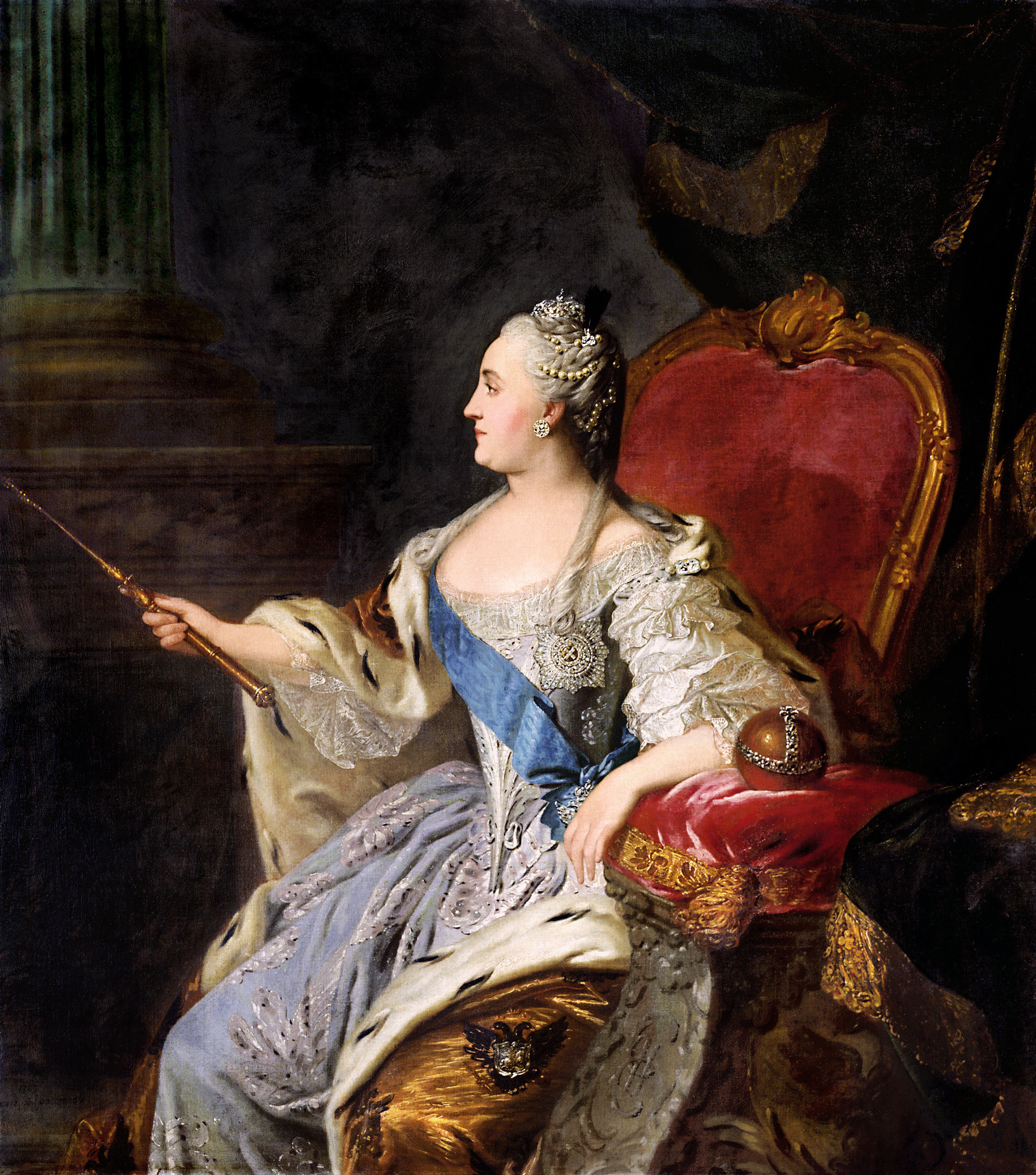 Эпоха Екатерины Великой
Начать игру
Правила игры
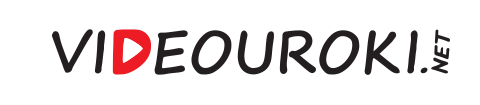 Правила игры
Игра индивидуальная и состоит из двух раундов. Каждый раунд состоит из 20 вопросов, которые разбиты на 4 темы. Чем больше баллов 
у вопроса, тем он сложнее. 

Если ученик отвечает правильно, то он получает то количество баллов, которое стоил вопрос, и право выбора следующего вопроса. Если ответ неверный – у него вычитается это же количество баллов, а другие ученики получают возможность ответить на тот же вопрос.

Победитель определяется по наибольшему количеству набранных баллов.

Успехов!
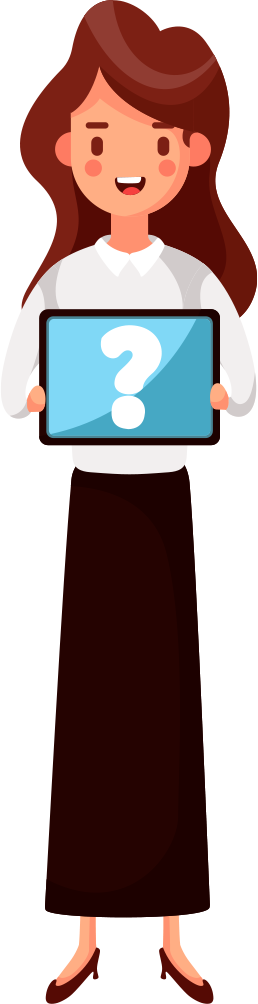 Вернуться в меню
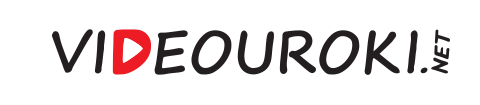 Выберите ячейку
1-й раунд
10
20
30
40
50
Кто?
10
20
30
40
50
Где?
10
20
30
40
50
Когда?
10
20
40
50
30
Что?
Перейти ко 2-му раунду
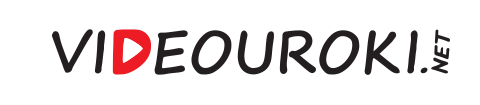 Выберите ячейку
2-й раунд
20
40
60
80
100
Кто?
20
40
60
80
100
Где?
20
40
60
80
100
Когда?
20
40
80
100
60
Что?
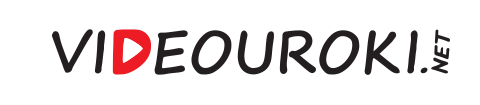 Ответьте на вопрос
Эту великую женщину в детстве все домашние звали Фике, что в переводе означает «Маленькая Фредерика».
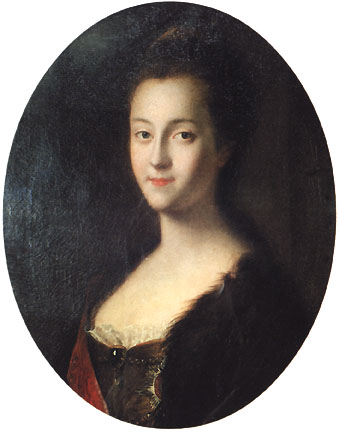 Правильный ответ
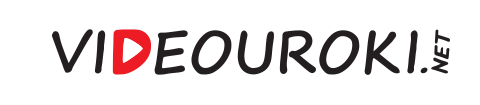 Ответьте на вопрос
Она – одна из заметных фигур Просвещения 
в России и сподвижница Екатерины II. Первая женщина в мире, которая управляла Академией наук.
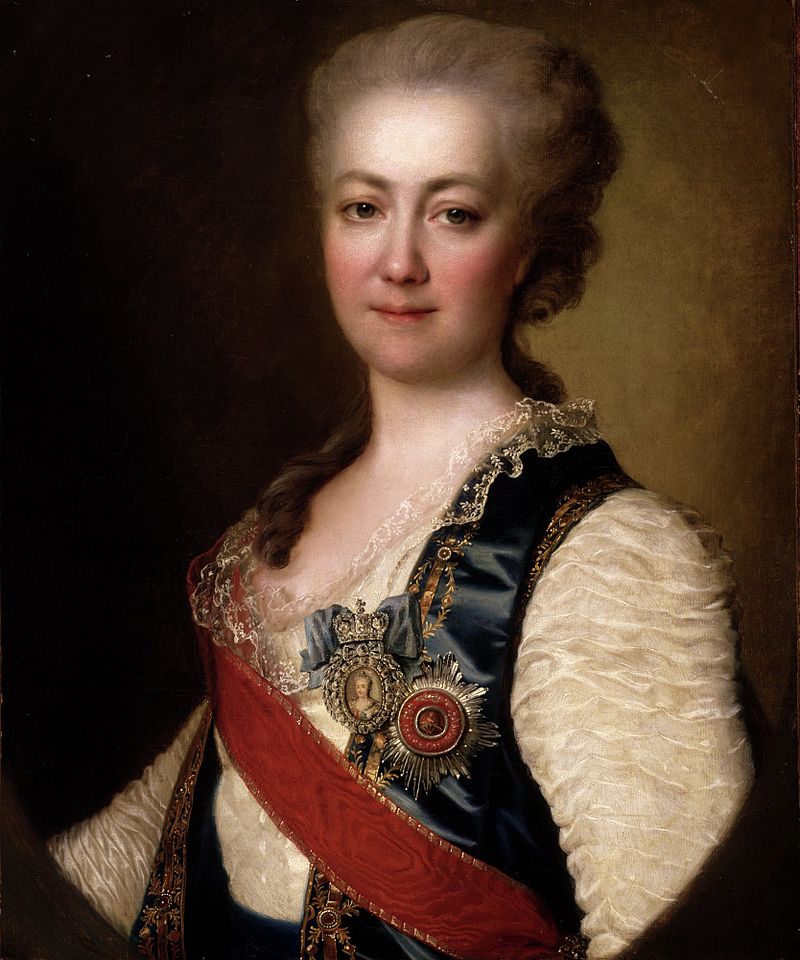 Правильный ответ
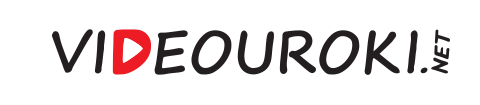 Ответьте на вопрос
Этот русский государственный деятель, Светлейший князь и ближайший сподвижник Екатерины II, стал создателем Черноморского военного флота России и его первым главноначальствующим.
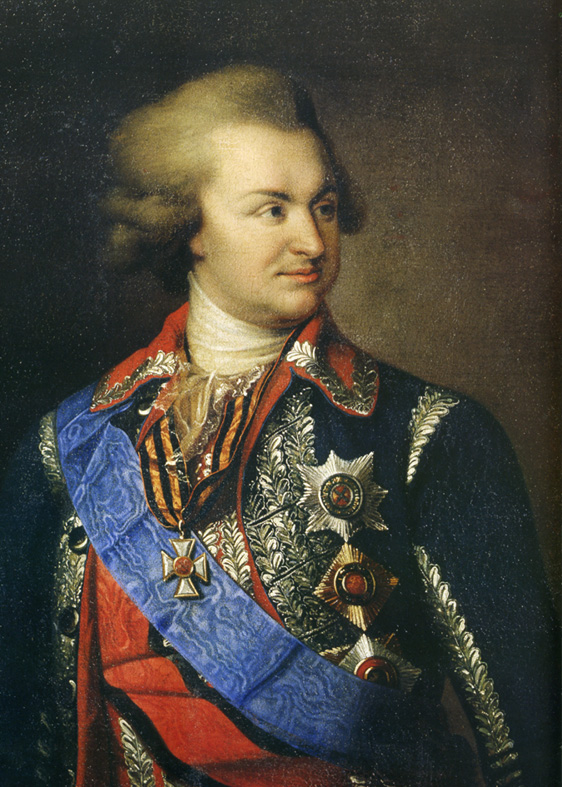 Правильный ответ
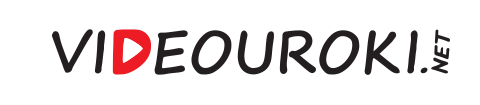 Ответьте на вопрос
За прославление просвещённой монархии
и Екатерины II в своей оде этот литератор 
и государственный деятель получил 
от императрицы шкатулку, усыпанную 
бриллиантами, в которой лежали 500 червонцев.
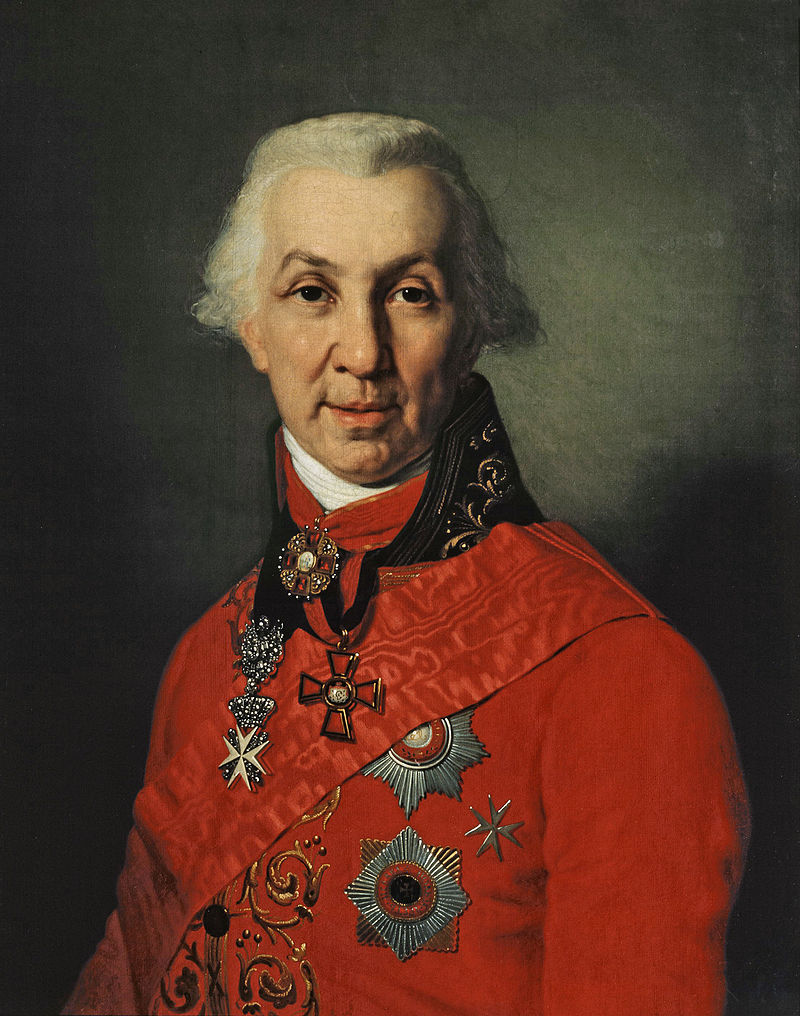 Правильный ответ
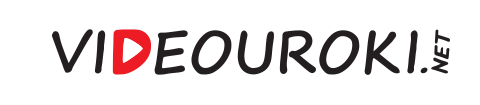 Ответьте на вопрос
Возможно карьера этого живописца могла бы сложиться совсем иначе, если бы Екатерина II, 
во время своего путешествия по Новороссии, не обратила внимание на расписанный им интерьер дома в Кременчуге. Императрице очень понравилась работа художника и она повелела 
ему переехать в Петербург, где он впоследствии 
был удостоен звания академика живописи.
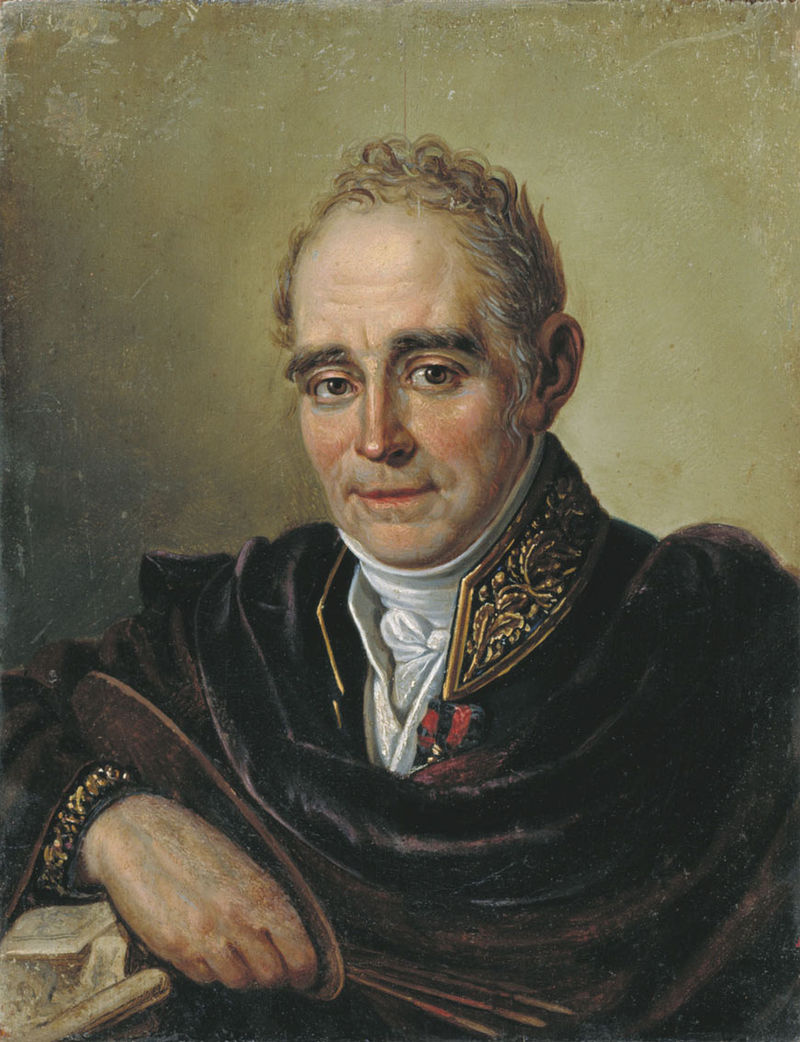 Правильный ответ
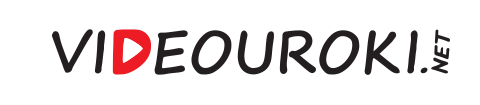 Ответьте на вопрос
Именно в этом прусском (ныне польском) 
городе родилась София Августа Фредерика 
Ангальт-Цербстская, будущая 
императрица Всероссийская.
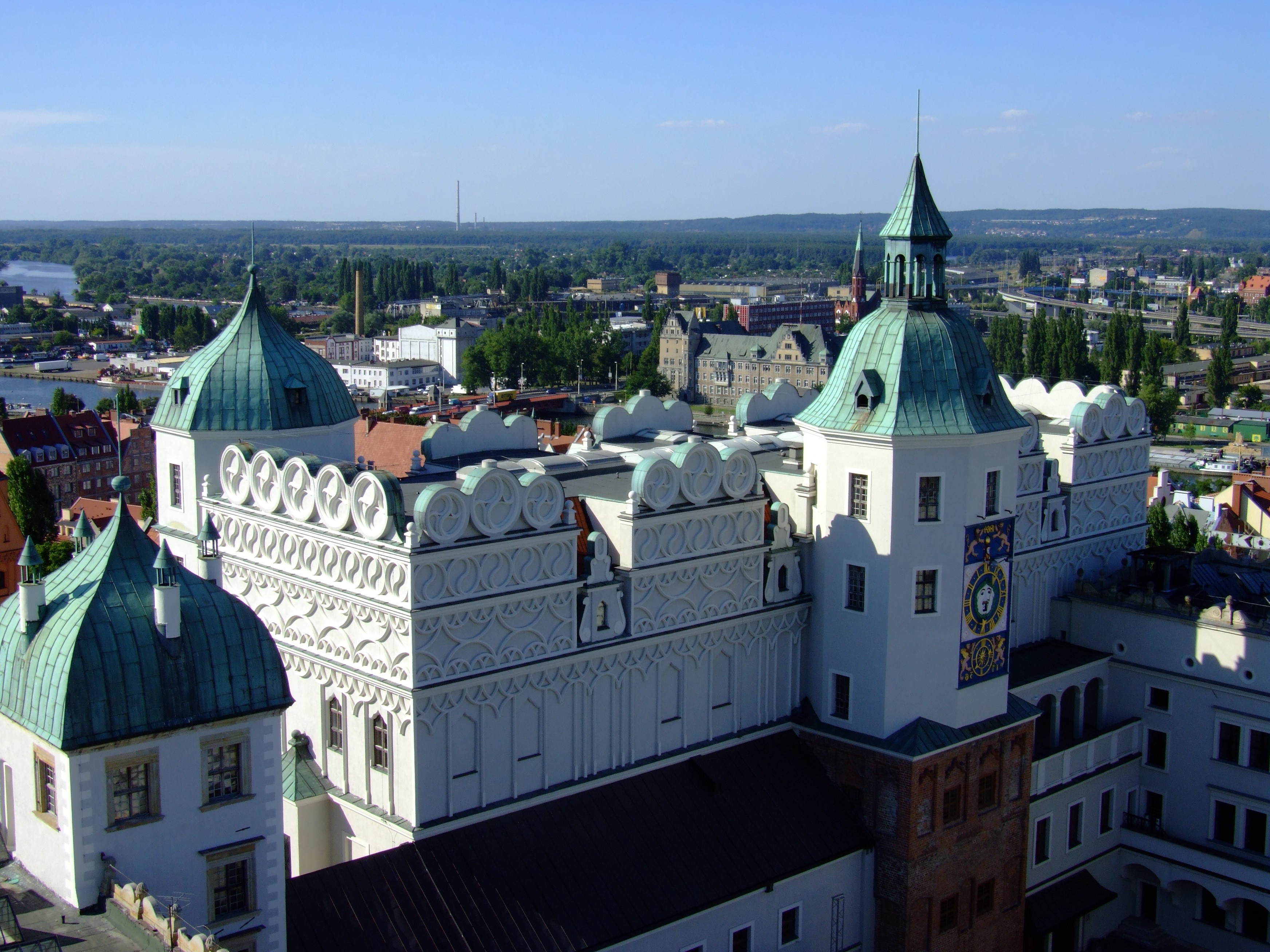 Правильный ответ
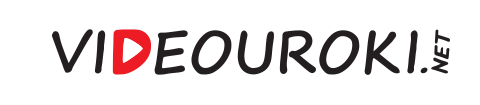 Ответьте на вопрос
Где начинается и где заканчивается 
знаменитая литературная «поездка» 
из произведения 1790 года, эпиграфом
к которому стала фраза: «Чудище обло, 
озорно, огромно, стозевно и лаяй»?
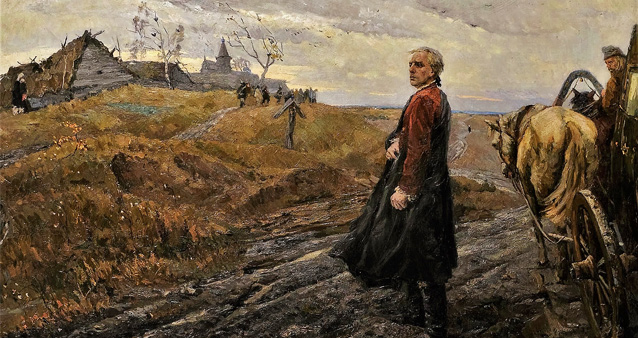 Правильный ответ
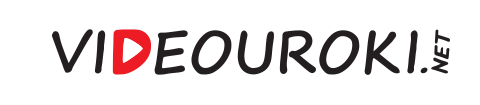 Ответьте на вопрос
Где с разницей в 110 лет родились знаменитые предводители народных восстаний, одно из которых переросло в Крестьянскую войну?
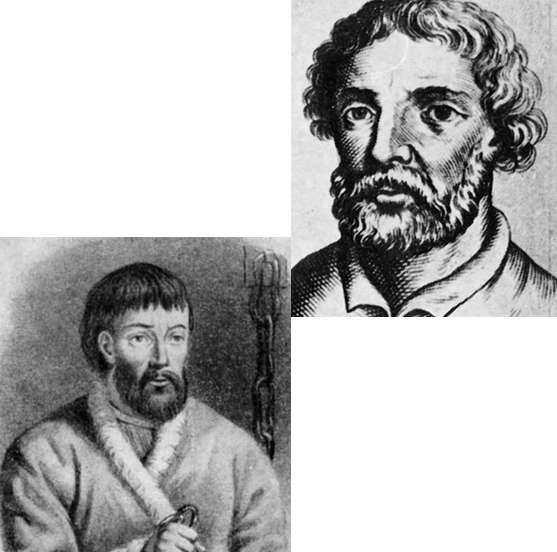 Правильный ответ
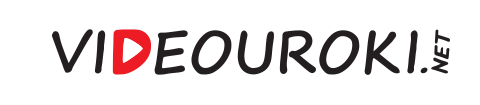 Ответьте на вопрос
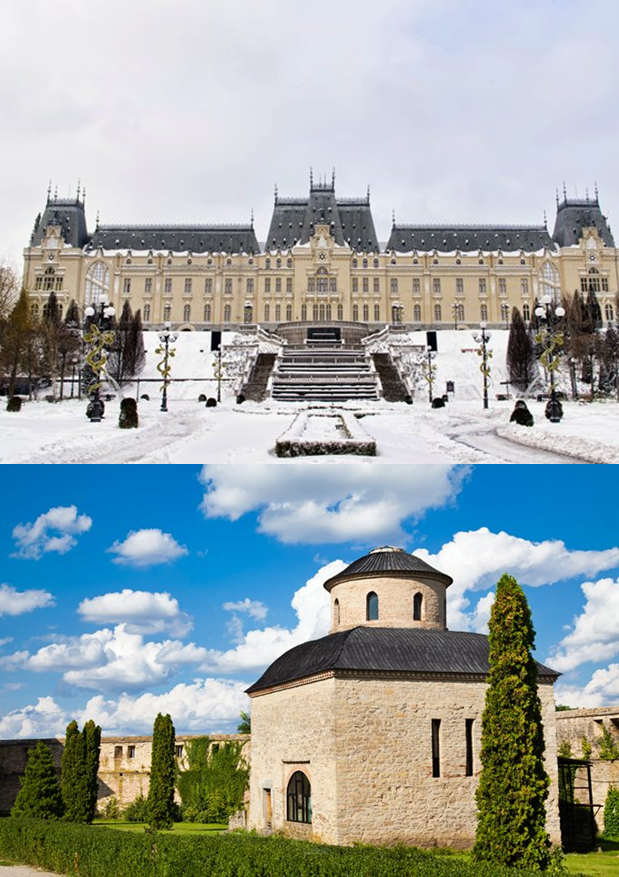 В этом молдавском (ныне румынском) городе
29 декабря 1791 года был заключён мирный договор между Россией и Османской империей, согласно которому Россия получила Очаков, 
а также земли между Бугом и Днепром.
Правильный ответ
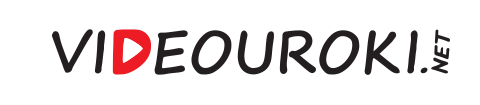 Ответьте на вопрос
Где находится памятник архитектуры, построенный по распоряжению императрицы Екатерины II в подарок 
к бракосочетанию её внука Александра Павловича по проекту Джакомо Кваренги?
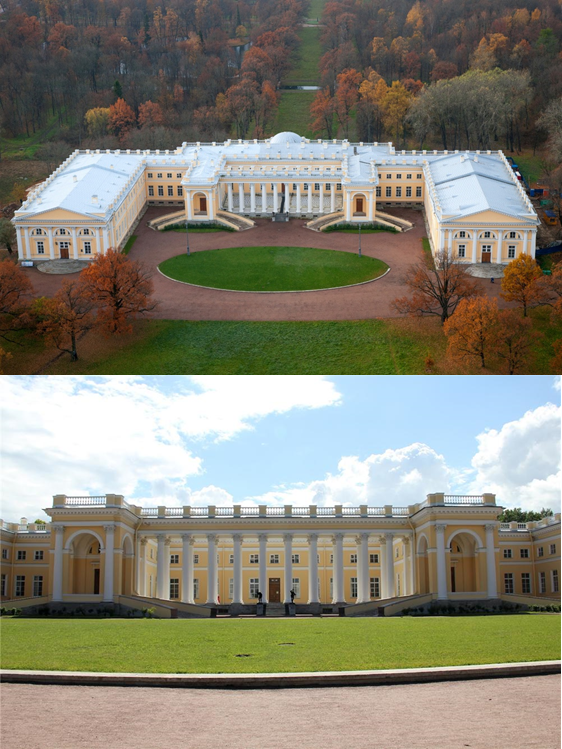 Правильный ответ
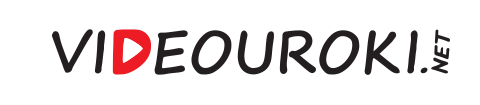 Ответьте на вопрос
Дворцовый переворот, в результате которого
к власти пришла Екатерина II, произошёл именно в этот день, месяц и год.
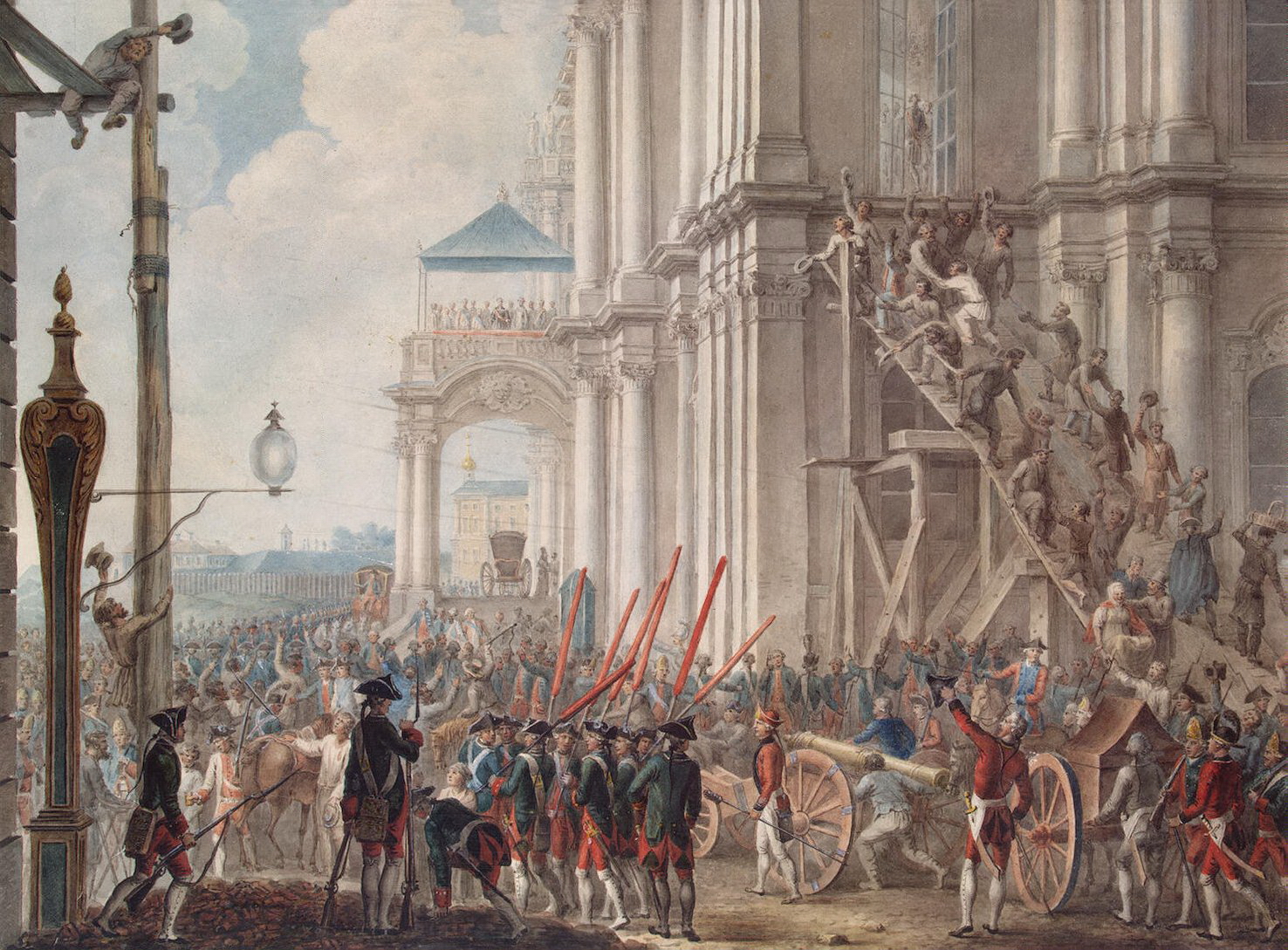 Правильный ответ
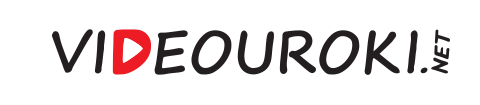 Ответьте на вопрос
Георгиевский трактат Российской империи с Картлийско-Кахетинским царством о переходе Грузии под протекторат России был подписан именно в этом году.
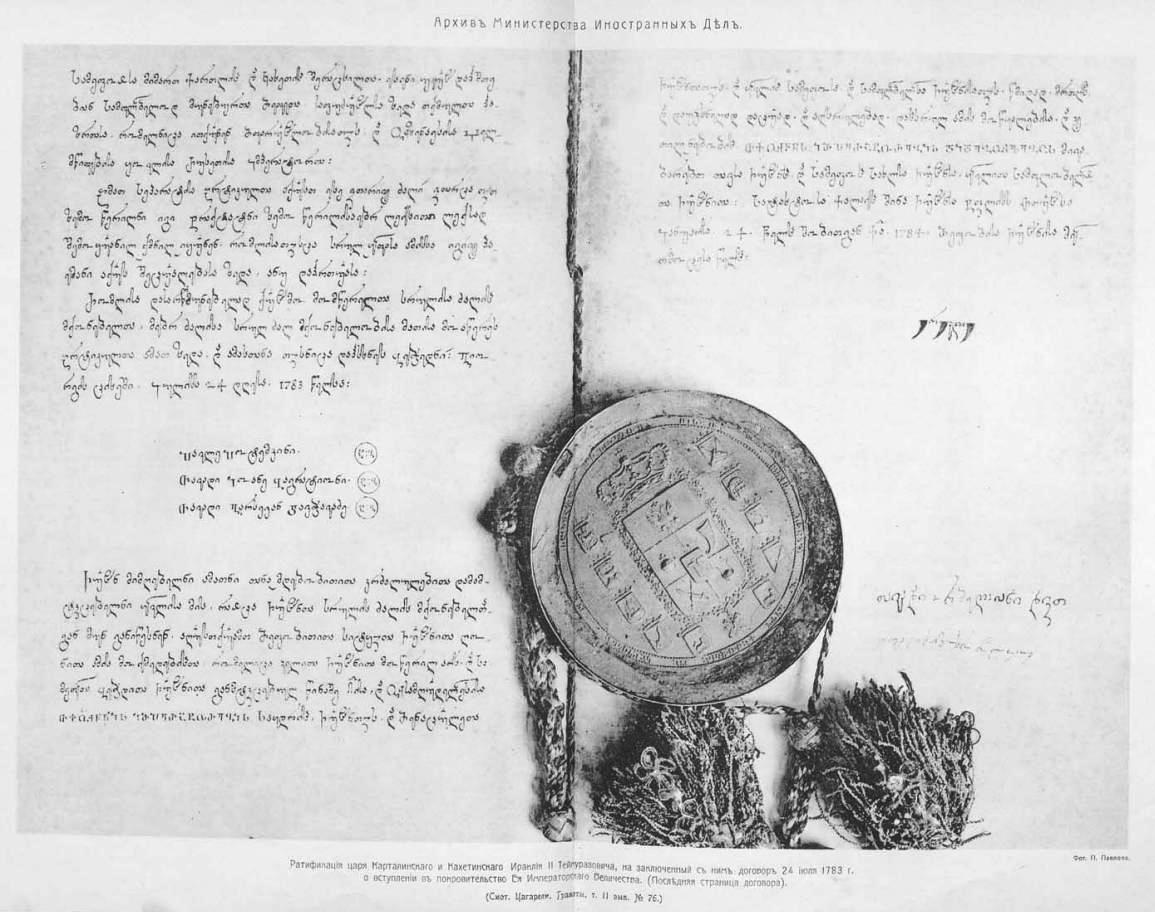 Правильный ответ
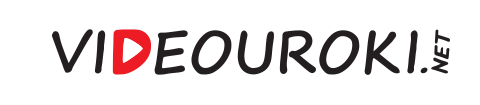 Ответьте на вопрос
В каком году Россия получила Западную 
Беларусь, Литву, Украину и Курляндию?
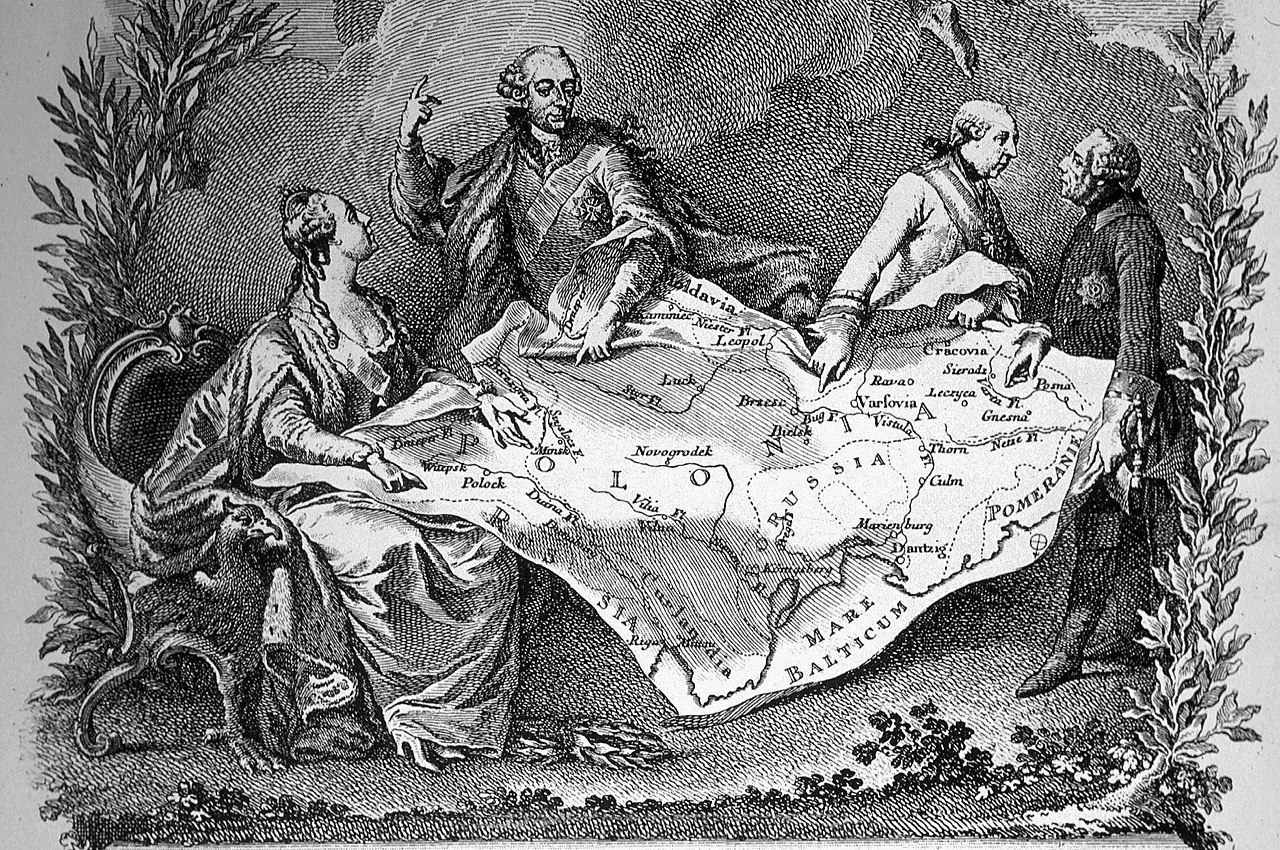 Правильный ответ
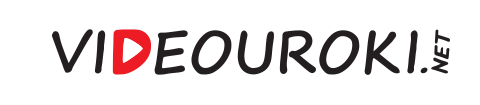 Ответьте на вопрос
В каком году от имени «Петра III, императора и самодержца Всероссийского» был провозглашён Манифест во всенародное известие жителям 
Пензы и Пензенской провинции, в котором объявлялось об освобождении крестьян от крепостной зависимости и от налогообложения.
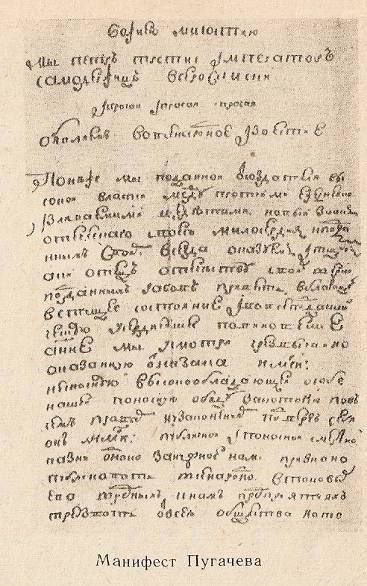 Правильный ответ
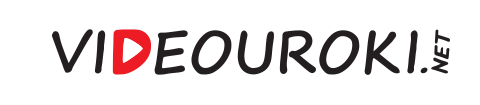 Ответьте на вопрос
В каком году в Москве вспыхнуло восстание, причиной которого стал запрет архиепископа Амвросия на проведение массовых молебнов 
для предотвращения распространения 
острого инфекционного заболевания?
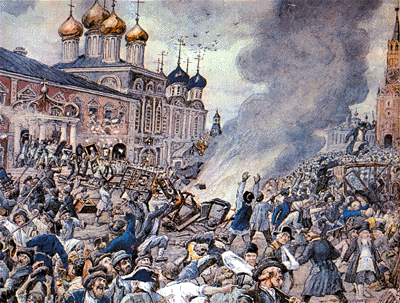 Правильный ответ
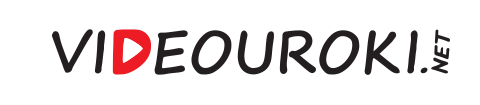 Ответьте на вопрос
Этот важный правовой документ, содержавший концепцию просвещённого абсолютизма, был написан Екатериной II и зачитан ею депутатам Уложенной комиссии.
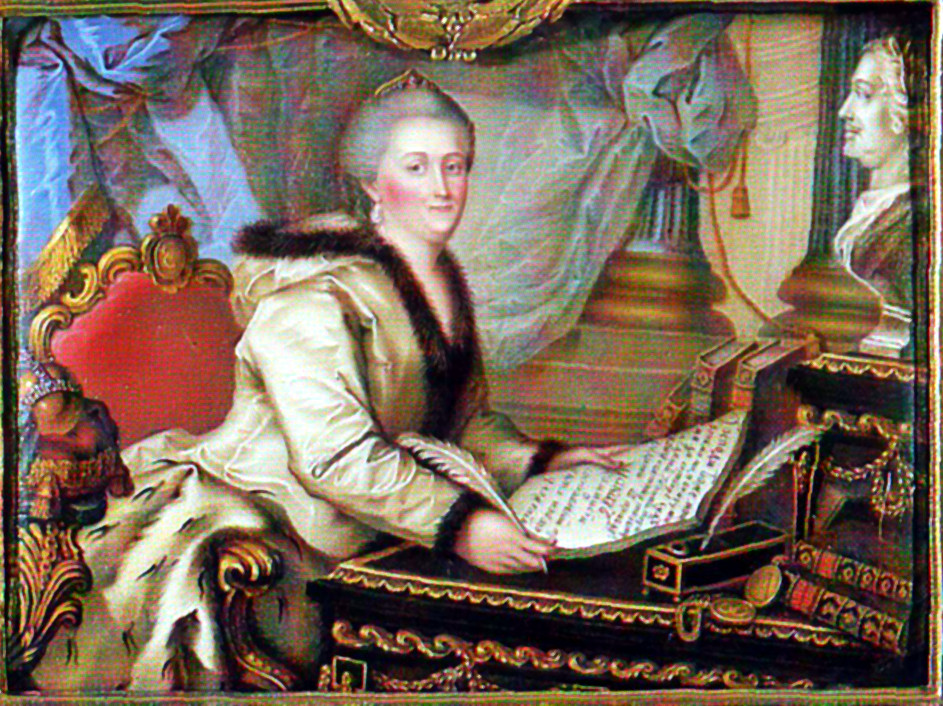 Правильный ответ
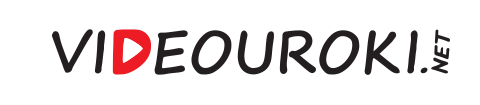 Ответьте на вопрос
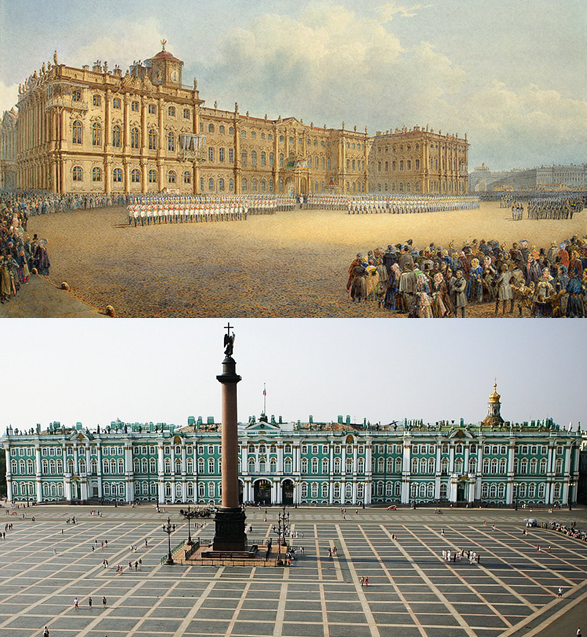 В 1764 году Екатерина II положила начало этому крупнейшему в России культурно-историческому музею.
Правильный ответ
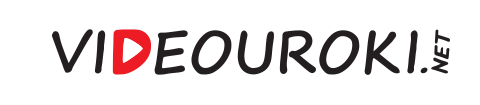 Ответьте на вопрос
Что разработал российский физик, соратник 
и друг Ломоносова, который погиб при 
проведении опытов с атмосферным электричеством?
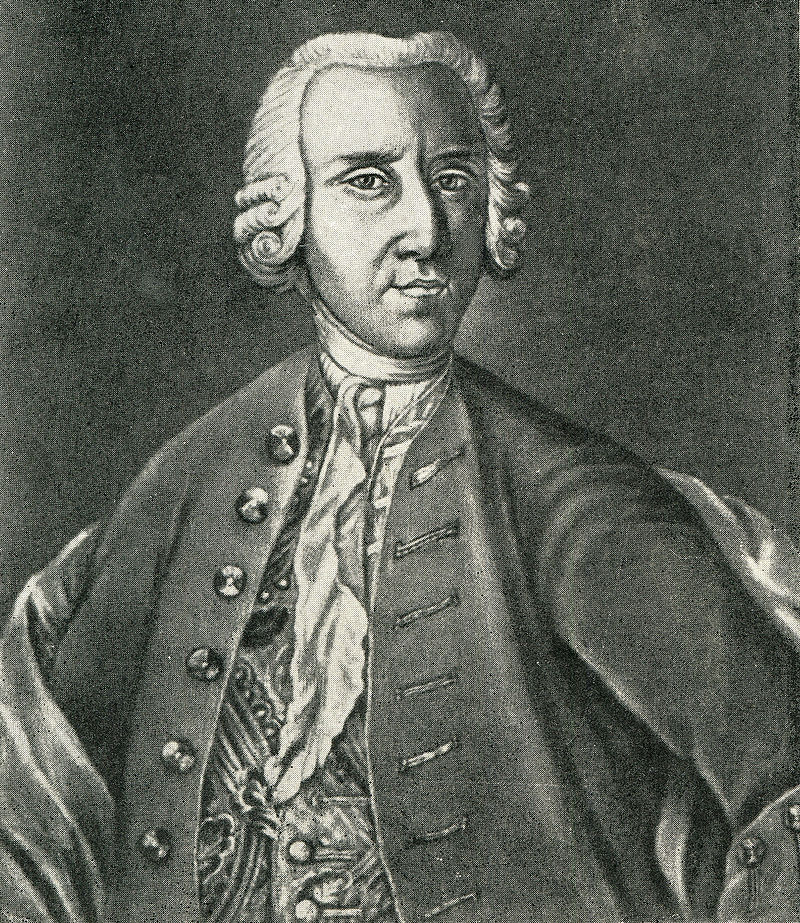 Правильный ответ
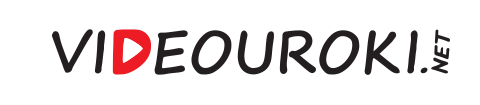 Ответьте на вопрос
Что согласно мнению историка Н. И. Павленко во время правления Екатерины II «развивалось вглубь и вширь»?
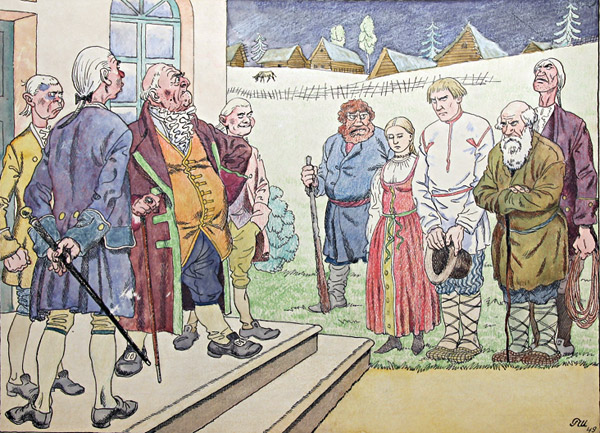 Правильный ответ
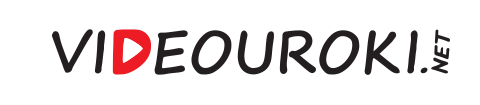 Ответьте на вопрос
Что по заказу Екатерины II создал французский скульптор Этьен Морис Фальконе, если его «творение» располагается на Сенатской площади Санкт-Петербурга, а также широко известно благодаря поэме А. С. Пушкина?
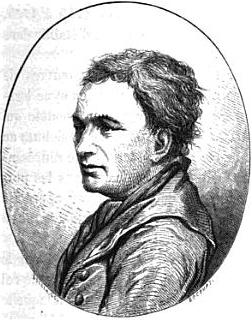 Правильный ответ
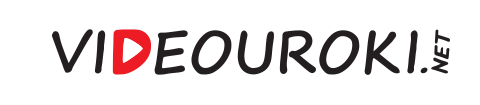 Ответьте на вопрос
Он – человек-энциклопедист, физик, химик
первый великий русский учёный-естествоиспытатель мирового уровня.
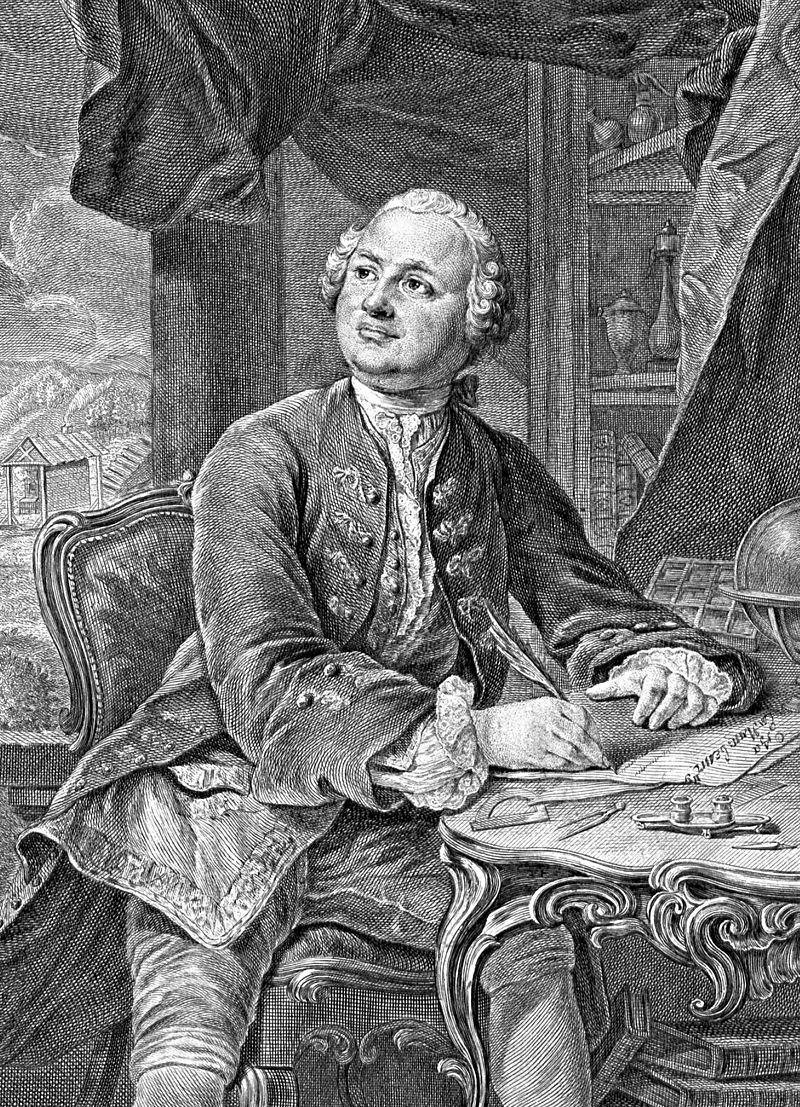 Правильный ответ
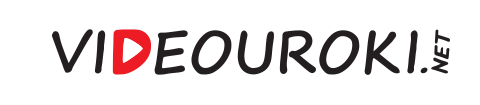 Ответьте на вопрос
Фамилия этого уроженца Нижнего Новгорода 
стала нарицательным символом народной смекалки и изобретательности.
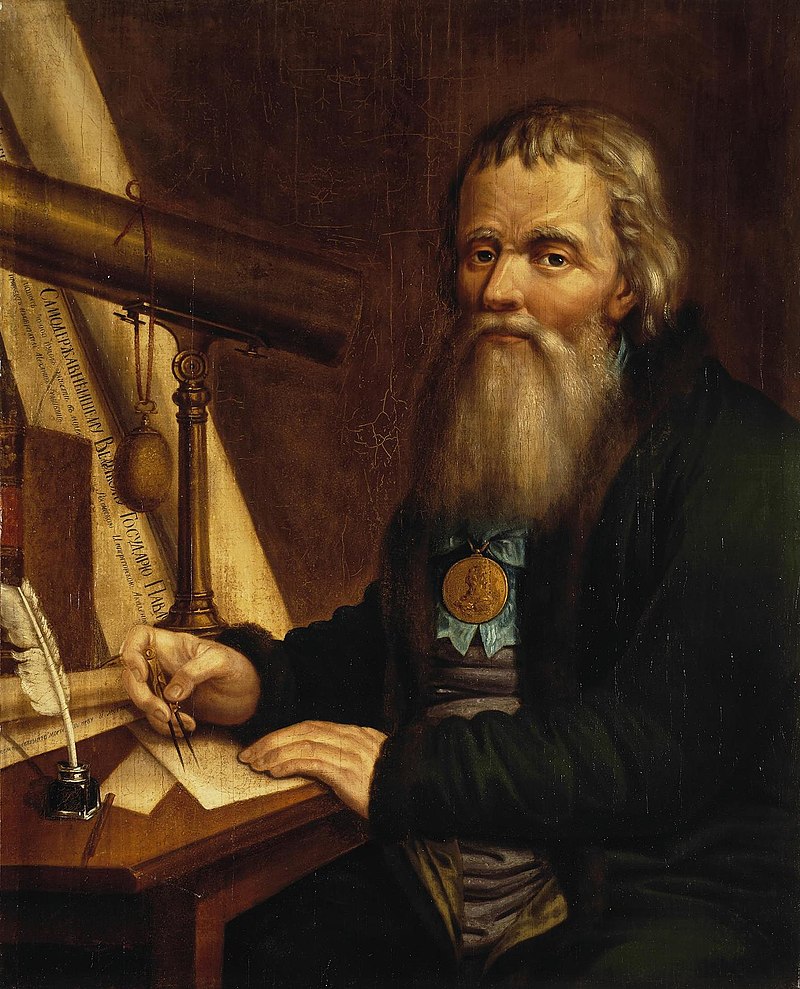 Правильный ответ
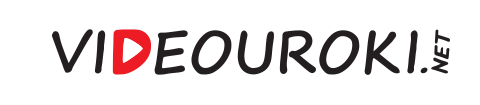 Ответьте на вопрос
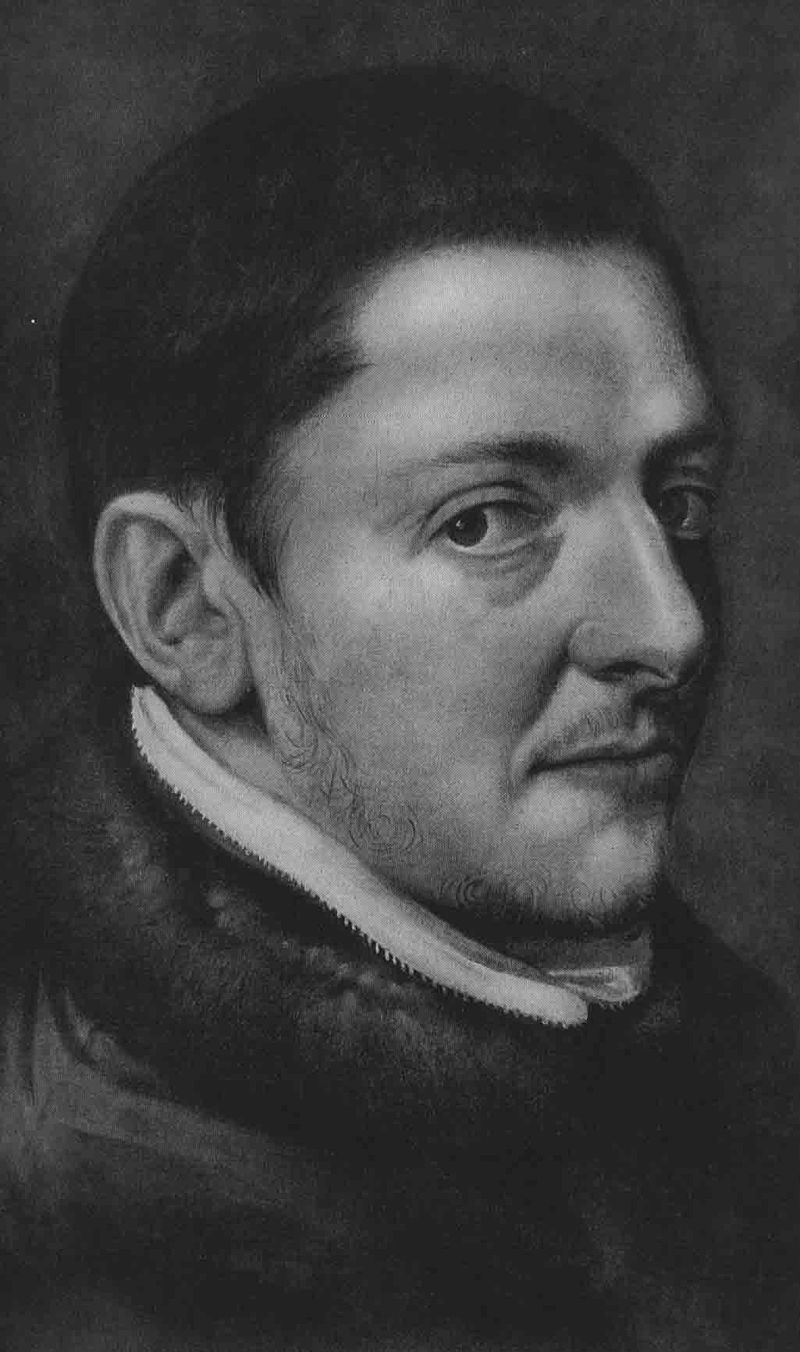 Кто стал основоположником русской
исторической живописи?
Правильный ответ
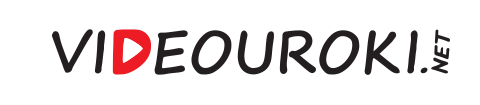 Ответьте на вопрос
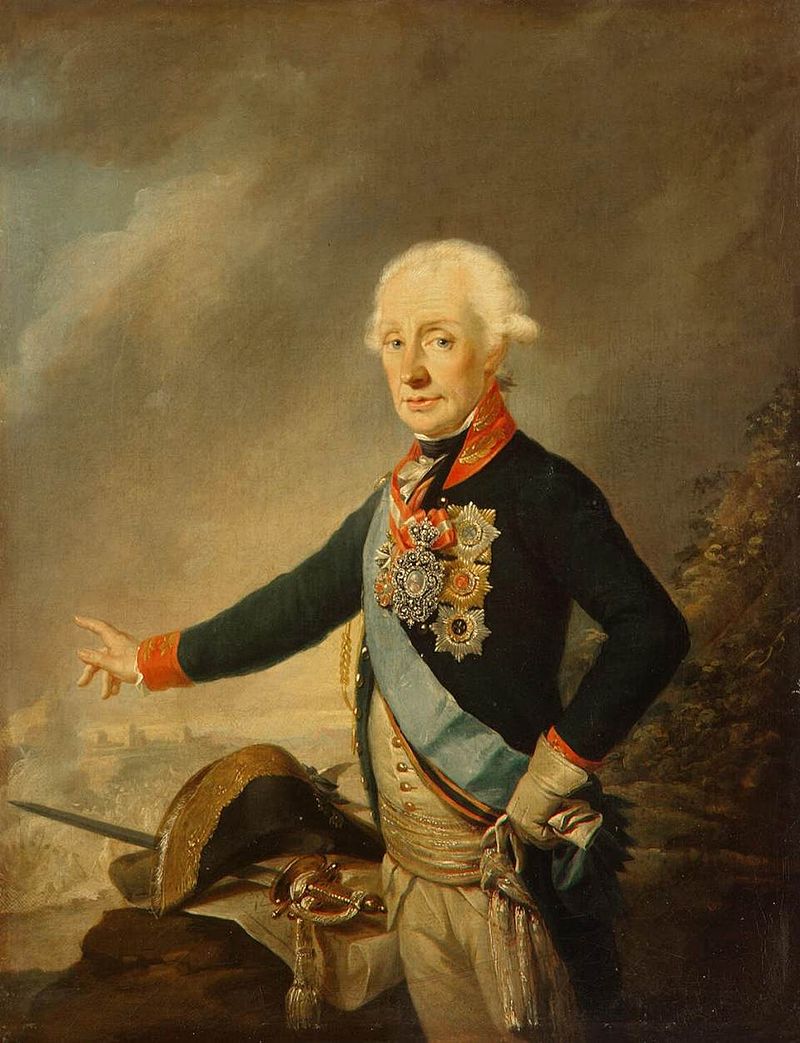 Этот великий русский полководец за всю свою карьеру не проиграл ни одного сражения,
а в 1789 году ему было присвоено почётное 
звание графа Рымницкого.
Правильный ответ
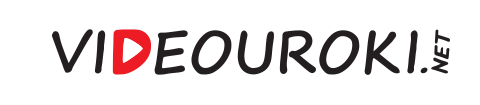 Ответьте на вопрос
Этот русский государственный деятель был ближайшим сподвижником Екатерины II.
Во время её правления руководил внешней 
политикой России, а также выступил одним
из инициаторов разделов Польши.
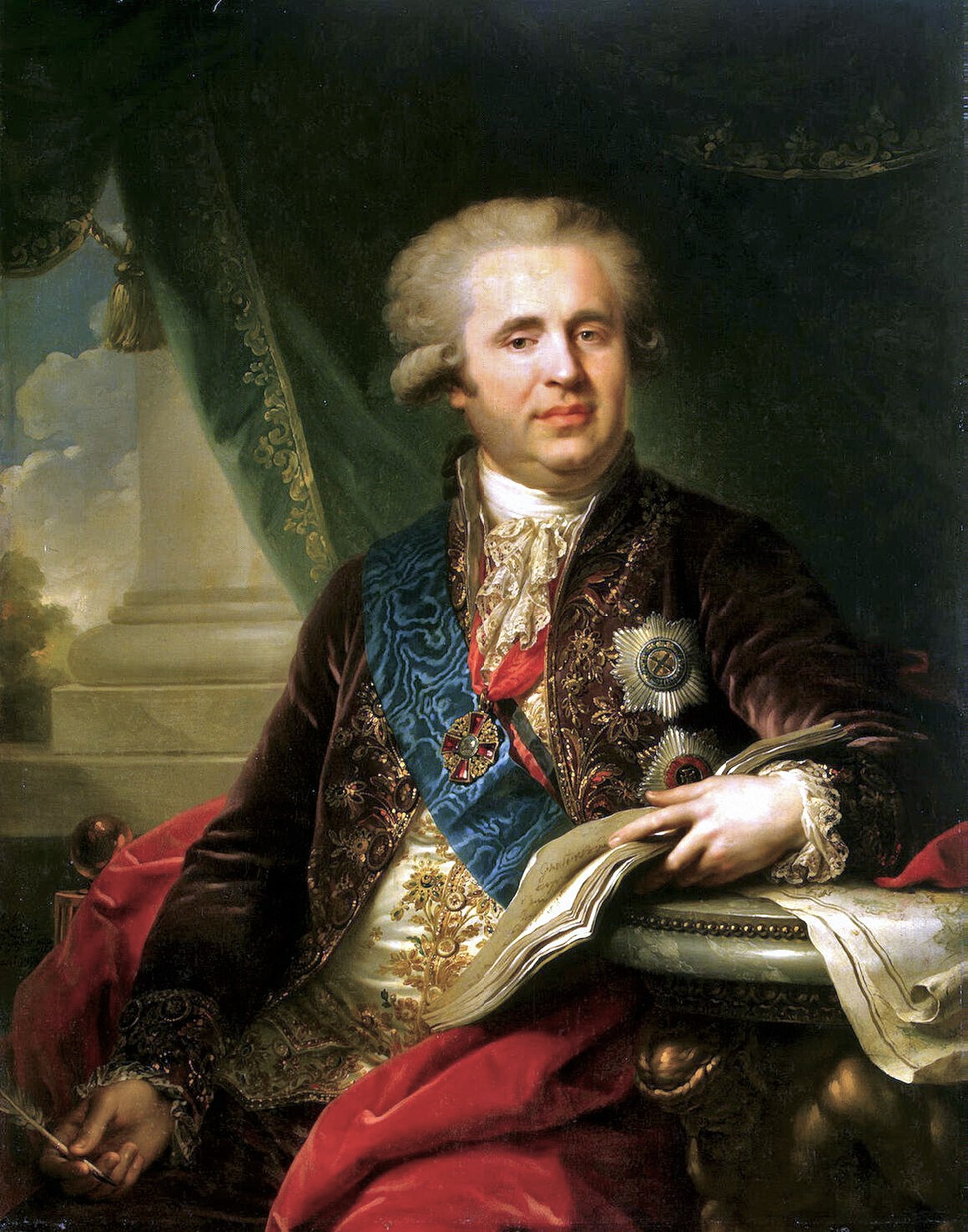 Правильный ответ
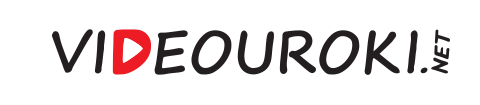 Ответьте на вопрос
Где 10 июля 1774 года был заключён мирный договор между Россией и Османской империей, который завершил первую турецкую войну императрицы Екатерины II?  
По его условиям Россия получила право 
иметь свой флот на Чёрном море и право 
прохода через проливы Босфор и Дарданеллы.
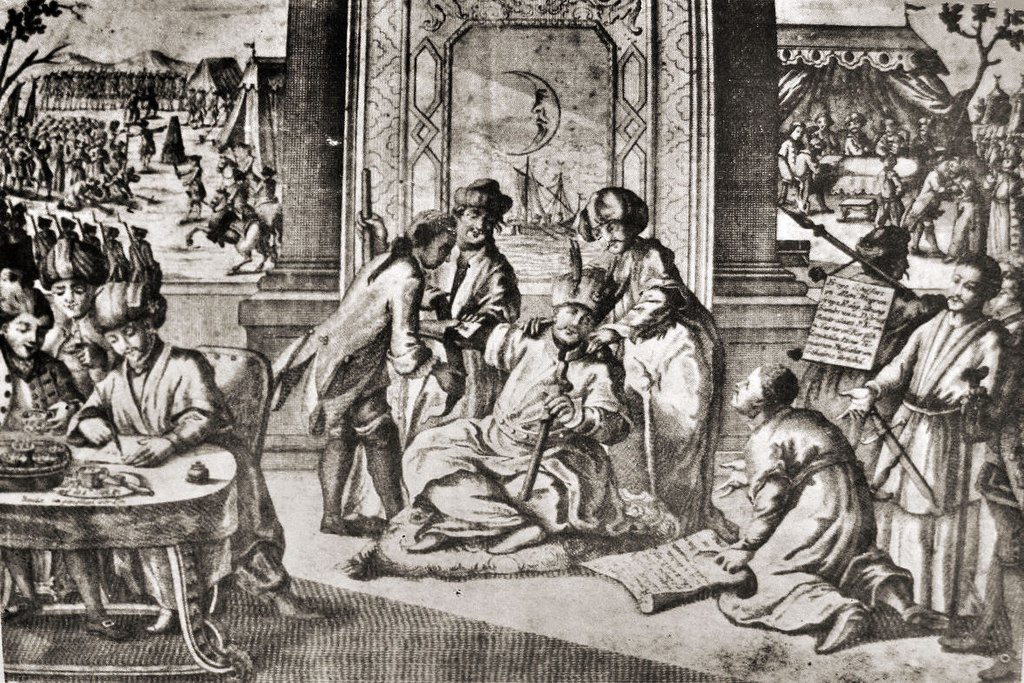 Правильный ответ
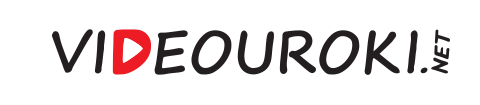 Ответьте на вопрос
Где в начале 1780-х годов зародилось движение единоверия?
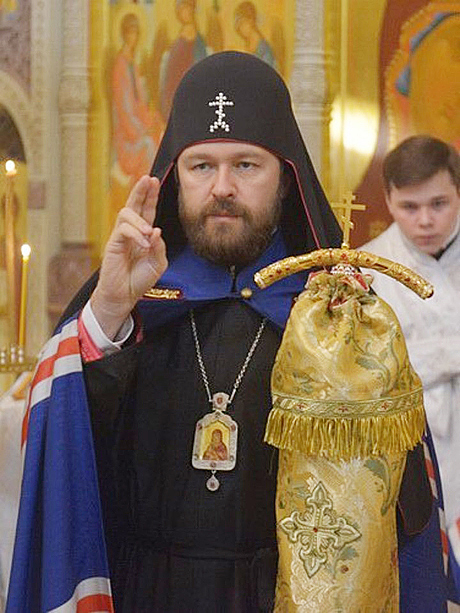 Правильный ответ
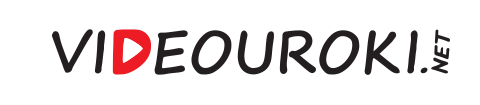 Ответьте на вопрос
Где в 1772 году было заключено секретное соглашение между Пруссией и Россией 
о разделе Речи Посполитой?
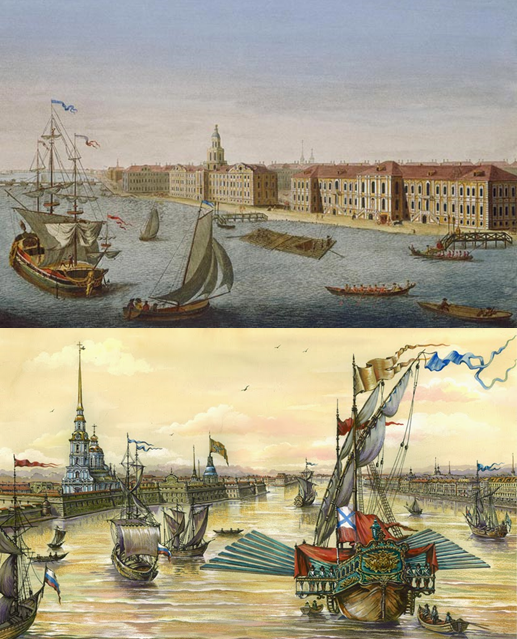 Правильный ответ
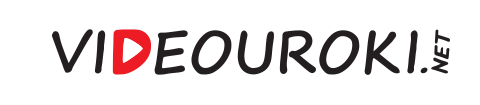 Ответьте на вопрос
Где в течение 8 лет находился «безымянный узник», убитый в 1764 году, который мог претендовать на российский престол?
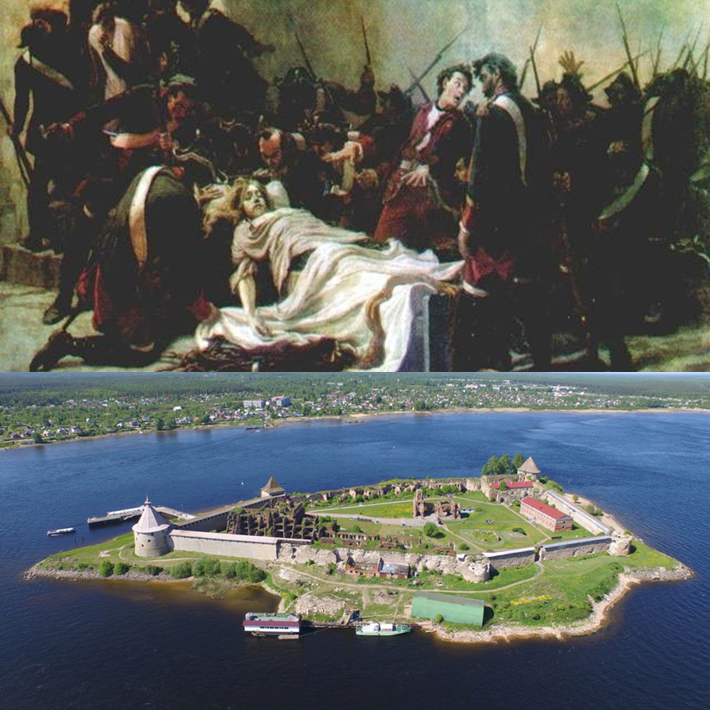 Правильный ответ
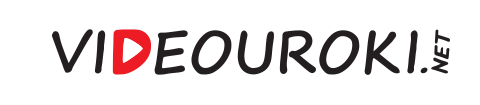 Ответьте на вопрос
Где установлен этот памятник поэту-сказителю, национальному герою одного из народов России, который был активным участником Крестьянской войны 1773–1775 годов?
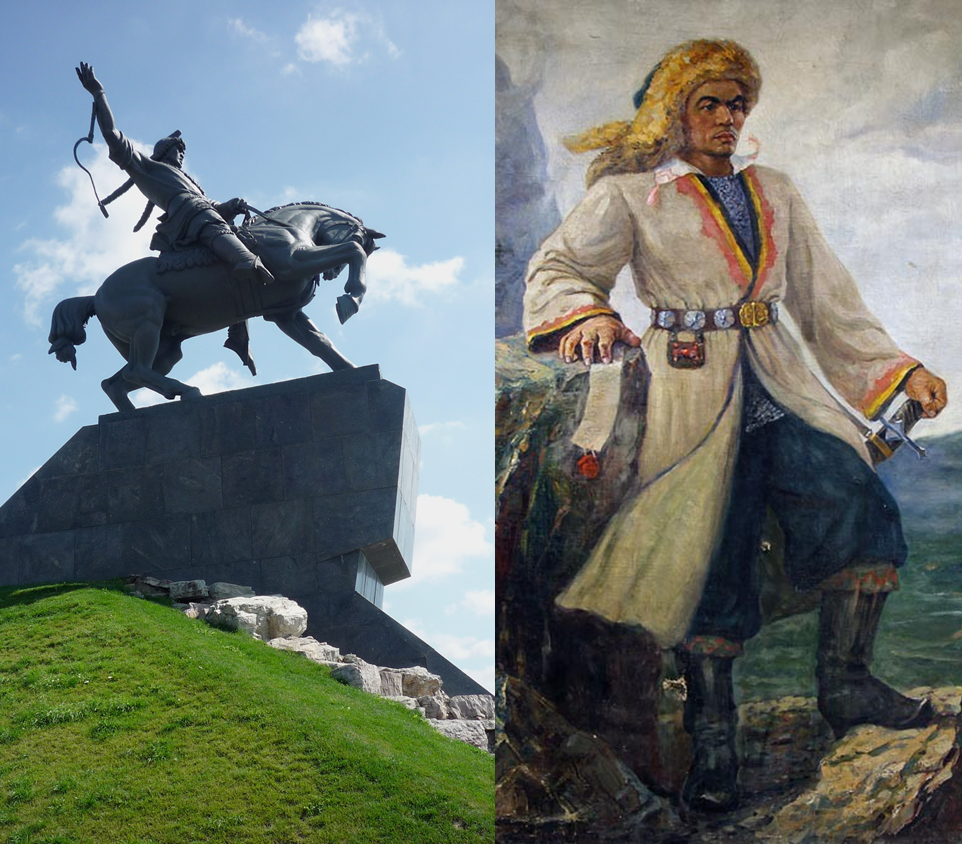 Правильный ответ
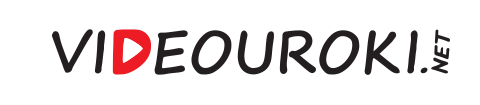 Ответьте на вопрос
В каком году между Россией и Швецией был заключён договор, подтверждавший 
незыблемость постановлений Ништадского
и Абоского мирных договоров?
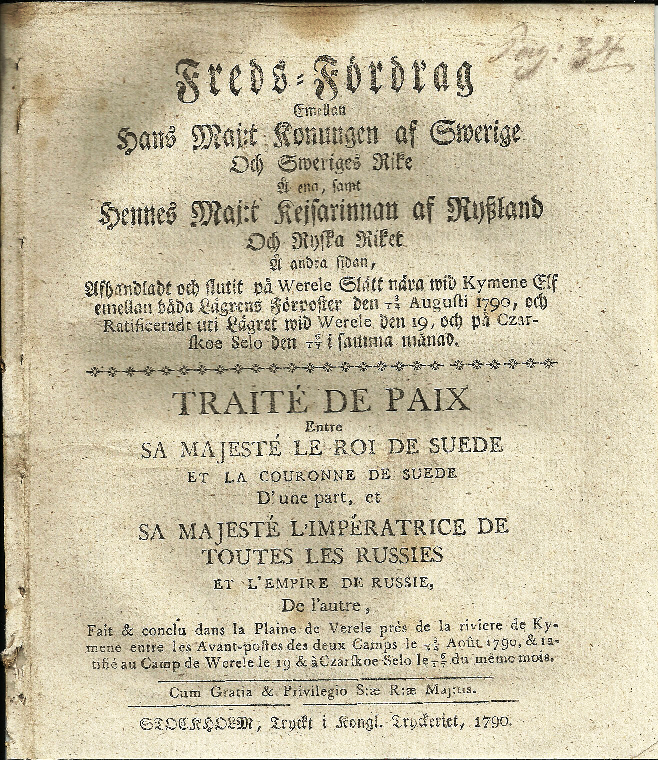 Правильный ответ
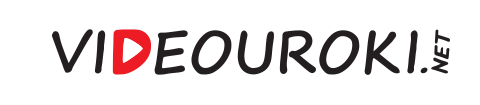 Ответьте на вопрос
Включение Крымского ханства в состав
Российской империи состоялось 
именно в этом году.
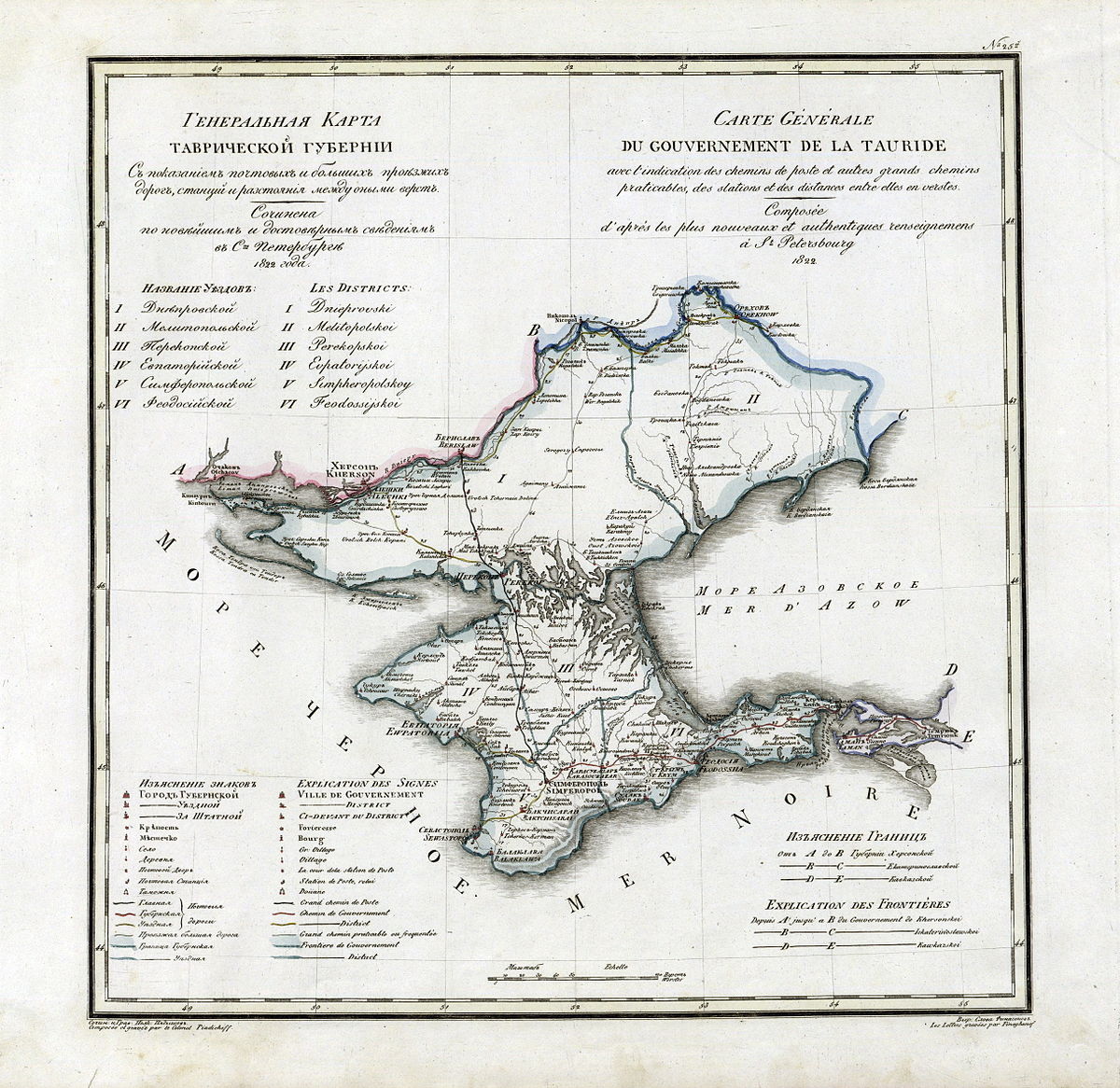 Правильный ответ
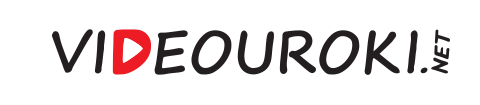 Ответьте на вопрос
В каком году Екатериной II был издан законодательный акт, регламентирующий 
правовой статус «городских обывателей»?
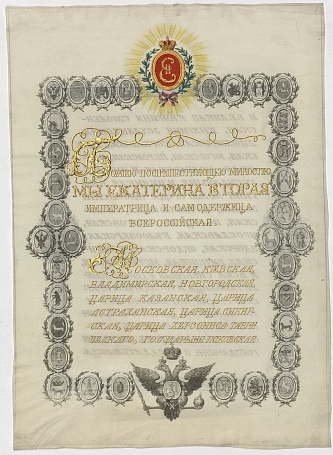 Правильный ответ
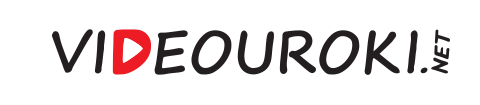 Ответьте на вопрос
В каком году произошло событие 
изображённое на картине?
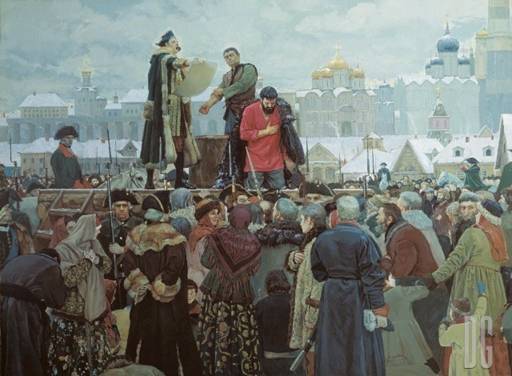 Правильный ответ
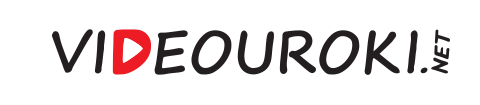 Ответьте на вопрос
Назовите число и месяц, когда в 
России отмечается День воинской 
славы в честь события, 
изображённого на картине?
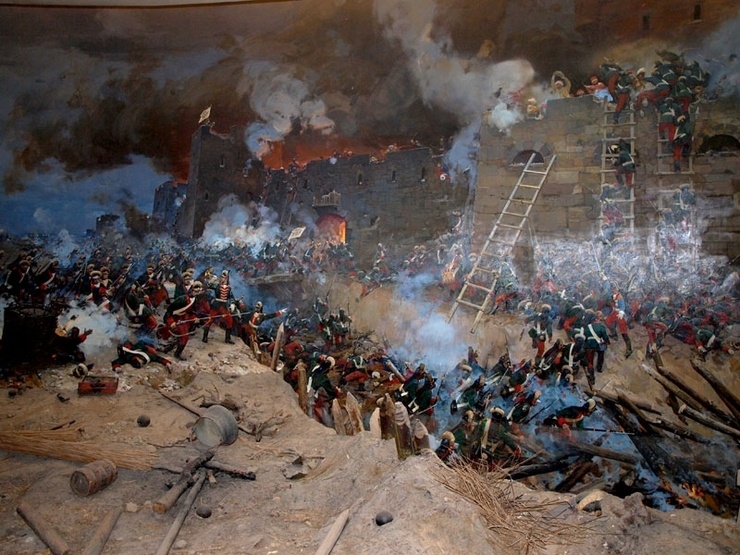 Правильный ответ
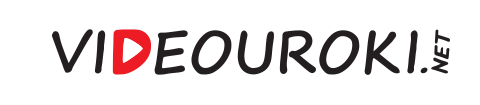 Ответьте на вопрос
Назовите периодическое издание о злоупотреблениях помещиков и взяточничестве, которое издавал Н. И. Новиков, учитывая, что это издание носило «жужжащее» название.
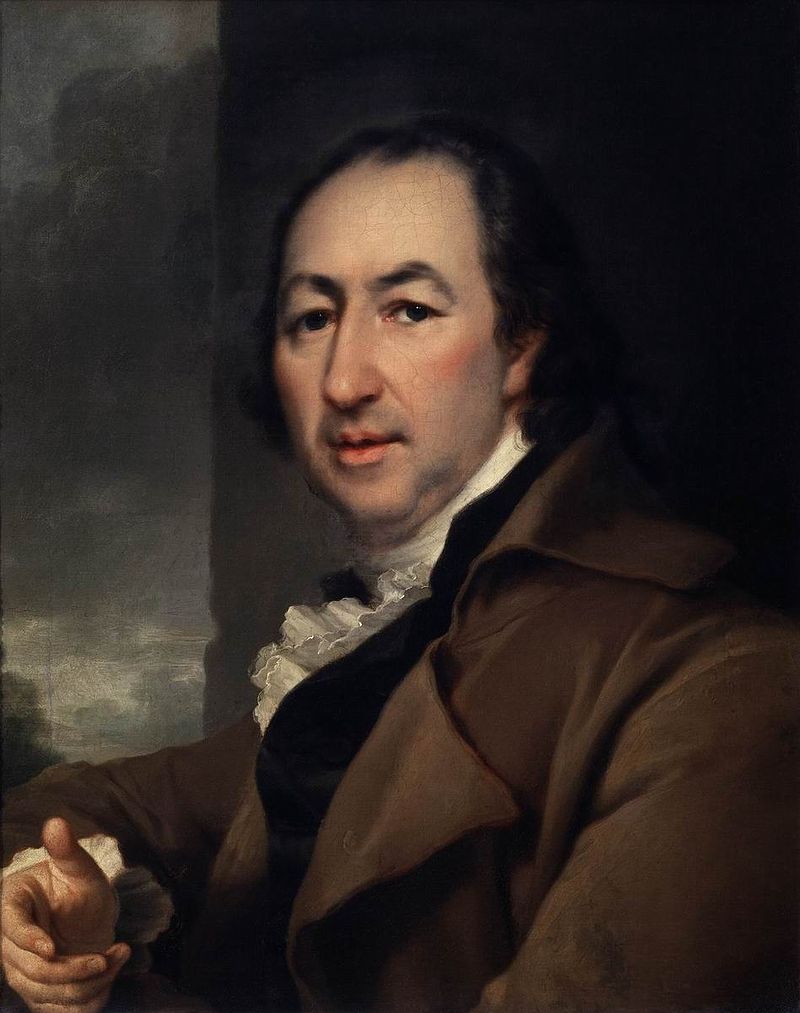 «Правильный ответ
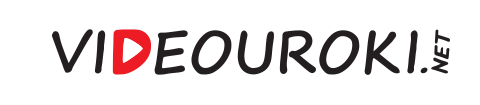 Ответьте на вопрос
Что с 1791 года ограничивало территорию проживания еврейского населения 
в Российской империи?
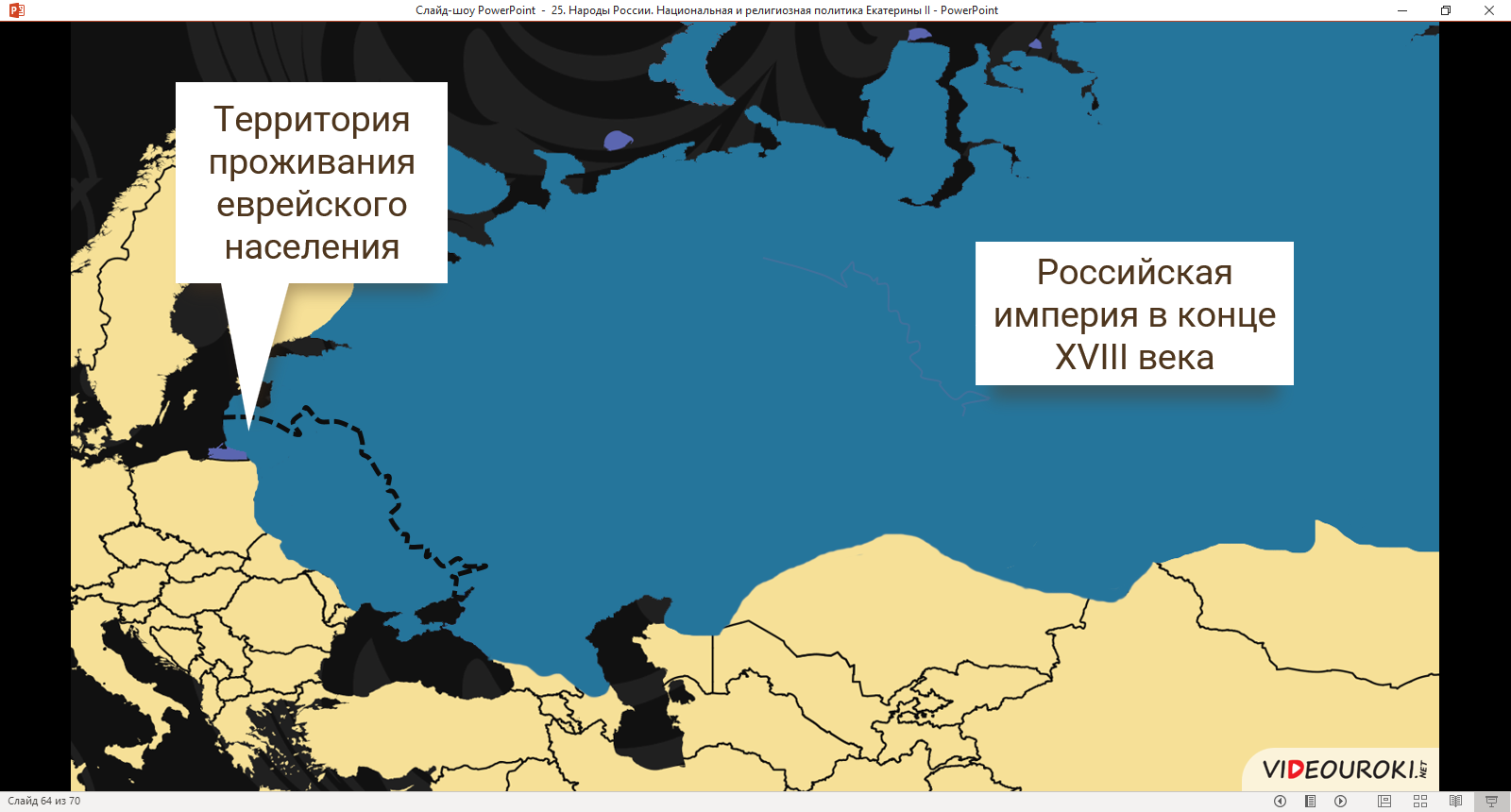 Правильный ответ
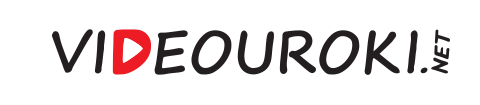 Ответьте на вопрос
Именно это учебное заведение, основанное 
в 1764 году, положило начало женскому образованию в Российской империи.
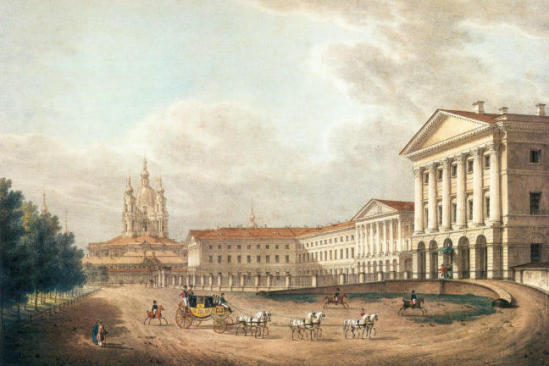 Правильный ответ
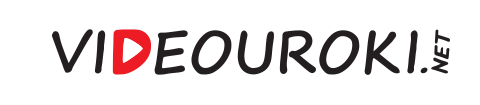 Ответьте на вопрос
Что было построено неподалёку от Херсонеса Таврического по приказу императрицы Екатерины II на месте «где ныне Ахтиар и где должны быть Адмиралтейство, верфь для первого ранга кораблей, порт и военное поселение»?
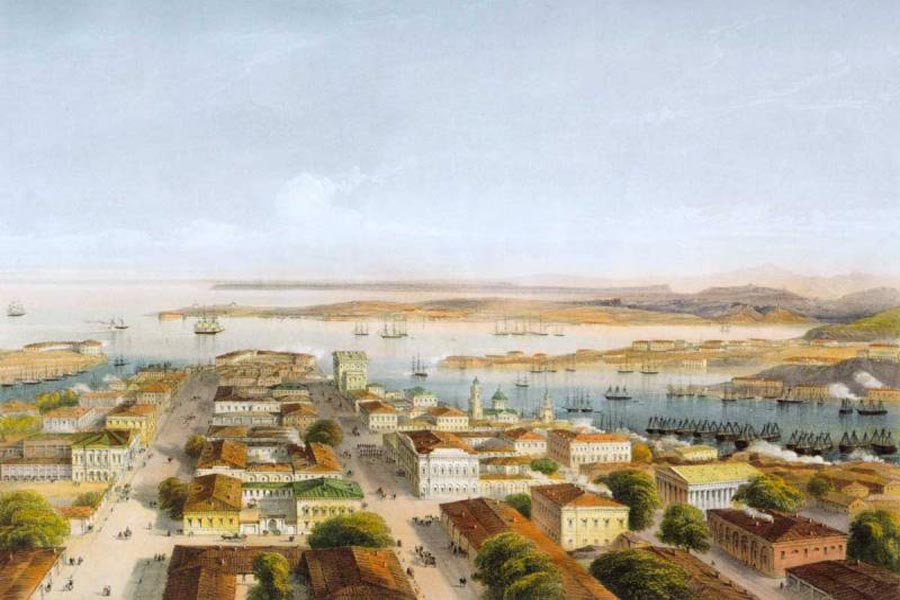 Правильный ответ
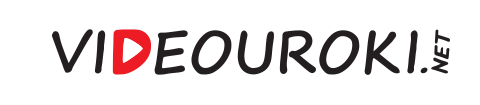 Ответьте на вопрос
Что было образовано Екатериной II 
в 1764 году на землях Новосербии и Новослободского казацкого полка?
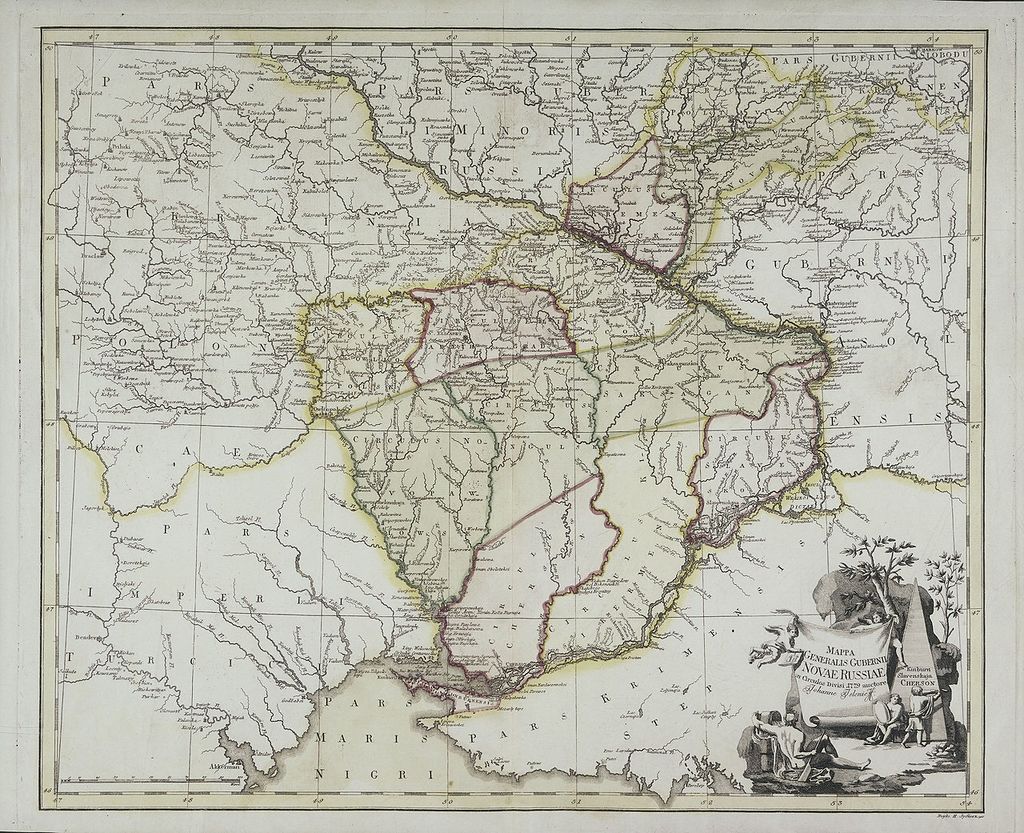 Правильный ответ
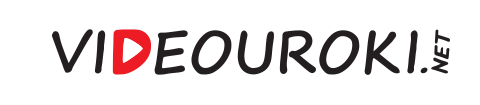 Вы ответили верно
Фике («Маленькой Фредерикой») в детстве называли будущую императрицу Екатерину II, которая от рождения носила имя София Августа Фредерика.
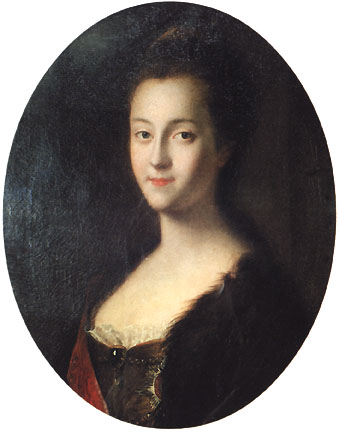 Вернуться назад
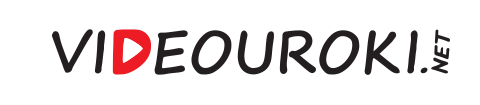 Вы ответили верно
Первой женщиной в мире, которая управляла Академией наук стала Екатерина Романовна Воронцова-Дашкова.
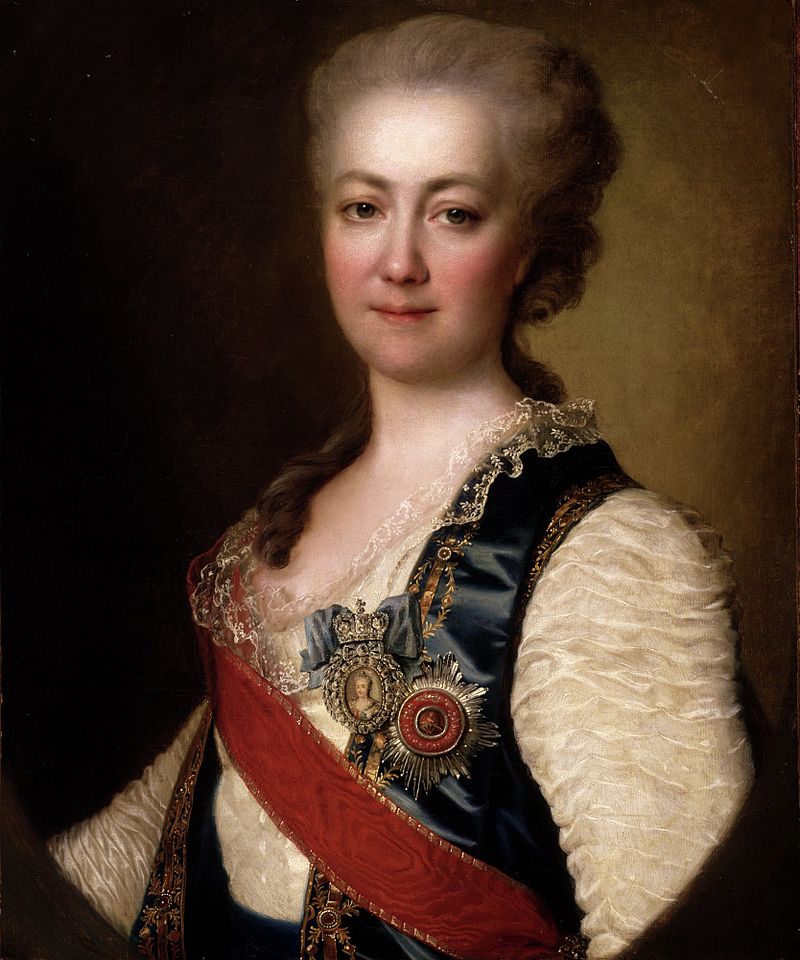 Вернуться назад
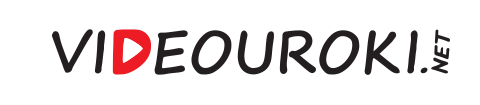 Вы ответили верно
Создателем Черноморского военного флота России и его первым главноначальствующим стал Светлейший князь Григорий Александрович Потёмкин-Таврический.
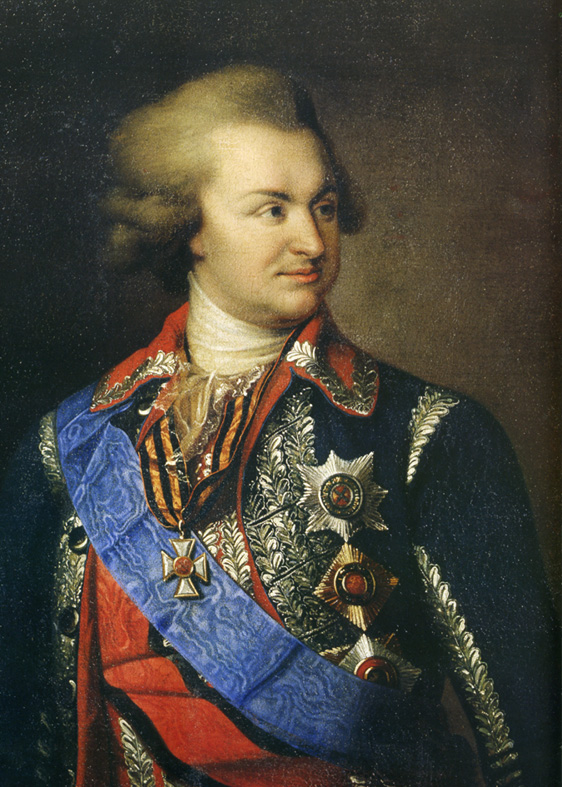 Вернуться назад
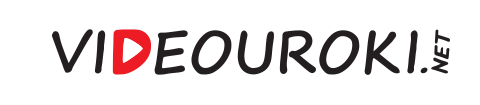 Вы ответили верно
В оде «Фелица» Гавриил Романович Державин прославляет просвещённую монархию, которую олицетворяет правление Екатерины II. 
За эту оду императрица щедро его вознаградила. В целом же, творчество Державина представляет собой вершину русского классицизма в литературе.
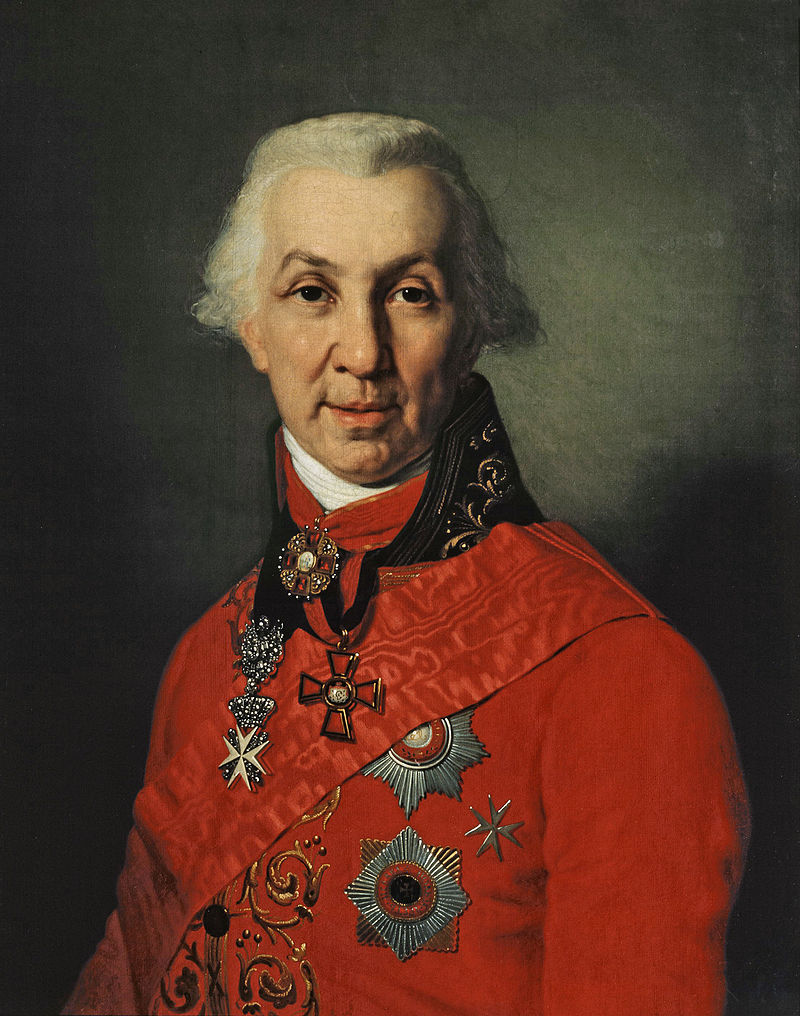 Вернуться назад
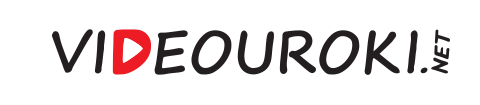 Вы ответили верно
Владимир Лукич Боровиковский был иконописцем в Миргороде, когда выполнял работы по росписи интерьера дома в Кременчуге, предназначавшегося для приёма императрицы. Екатерина II отметила работу художника и повелела ему переехать в Петербург.
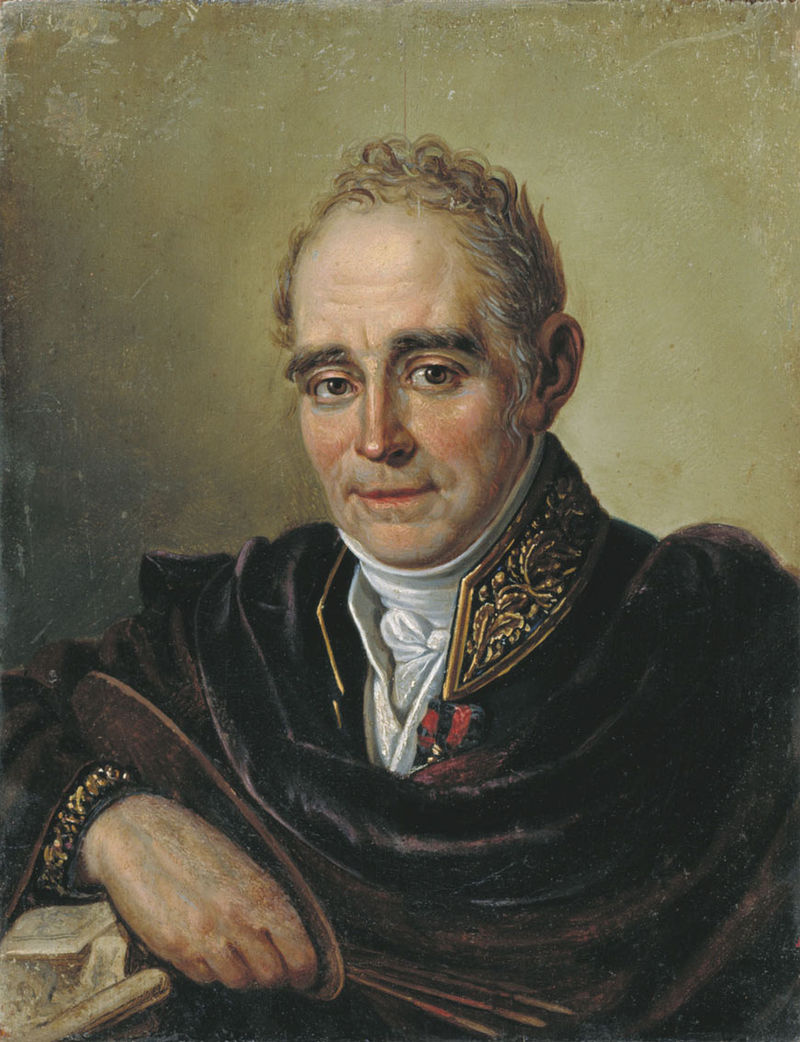 Вернуться назад
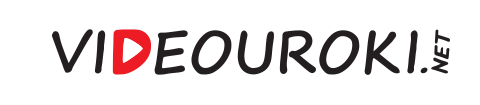 Вы ответили верно
София Августа Фредерика Ангальт-
Цербстская, в православии Екатерина 
Алексеевна, родилась в Пруссии, 
в городе Штеттин (Щецин).
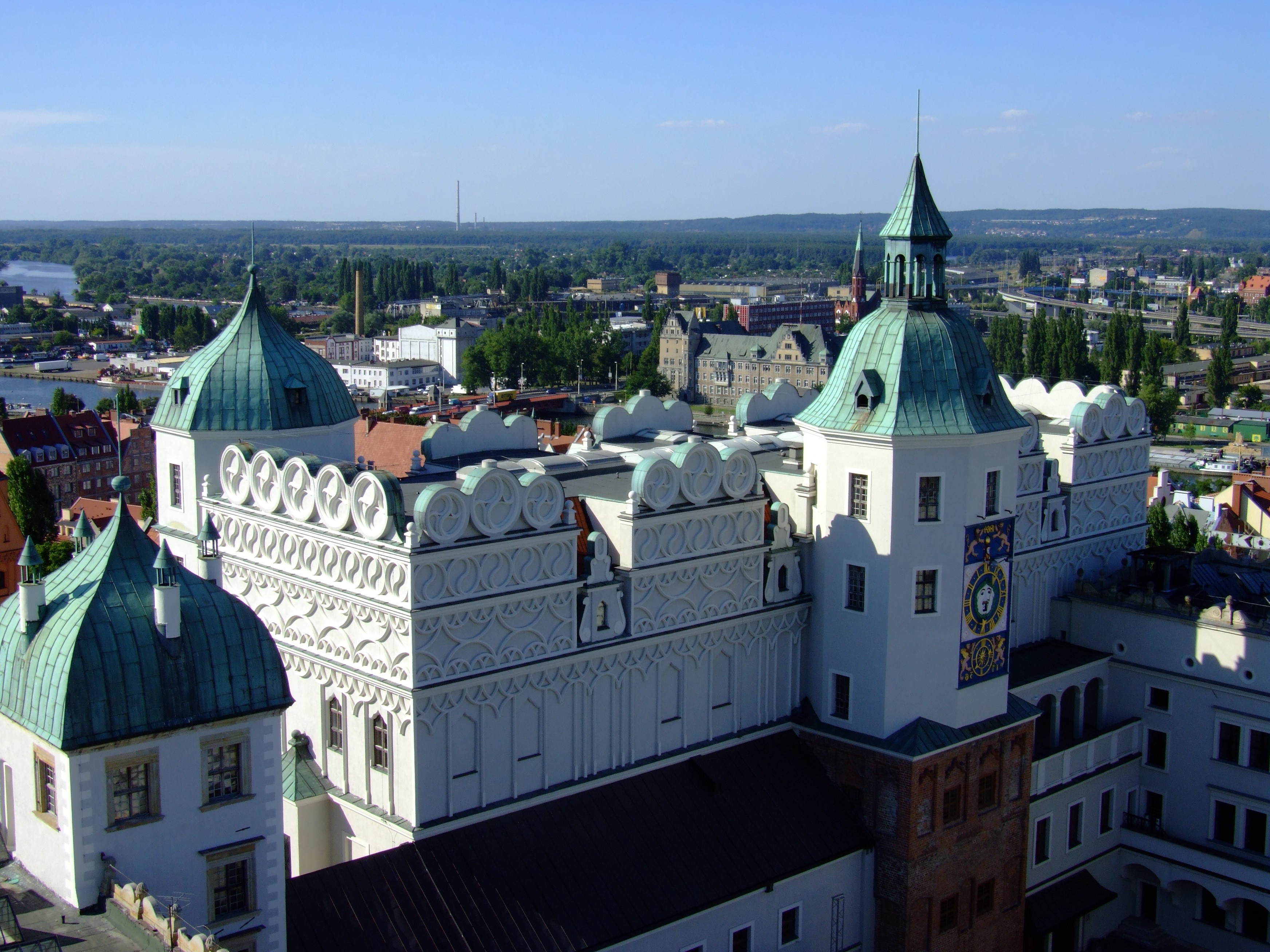 Вернуться назад
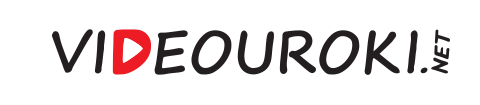 Вы ответили верно
Произведение 1790 года, эпиграфом
к которому стала фраза: «Чудище обло, 
озорно, огромно, стозевно и лаяй», – это «Путешествие из Петербурга в Москву»
А. Н. Радищева. Соответственно, поездка автора начинается в Петербурге 
и заканчивается в Москве.
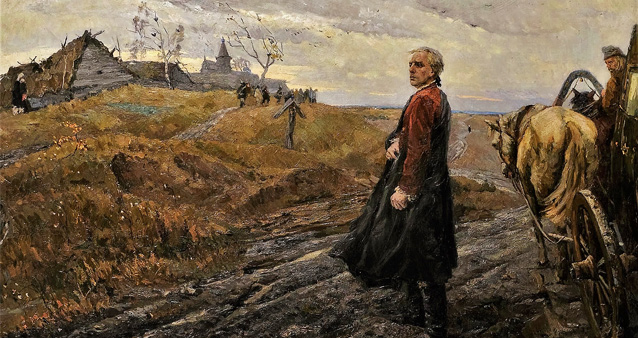 Вернуться назад
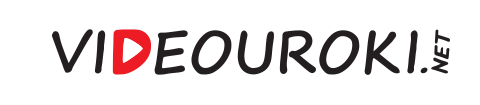 Вы ответили верно
И Степан Разин, и Емельян Пугачёв родились в одной и той же казачьей станице Зимовейская.
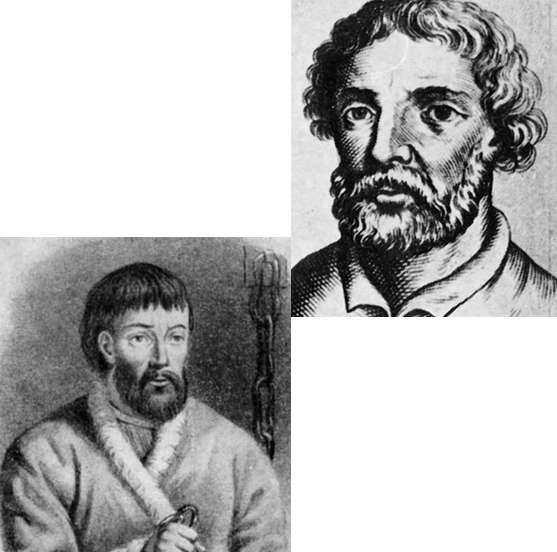 Вернуться назад
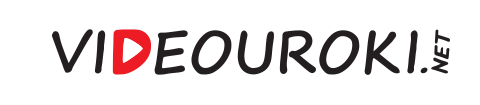 Вы ответили верно
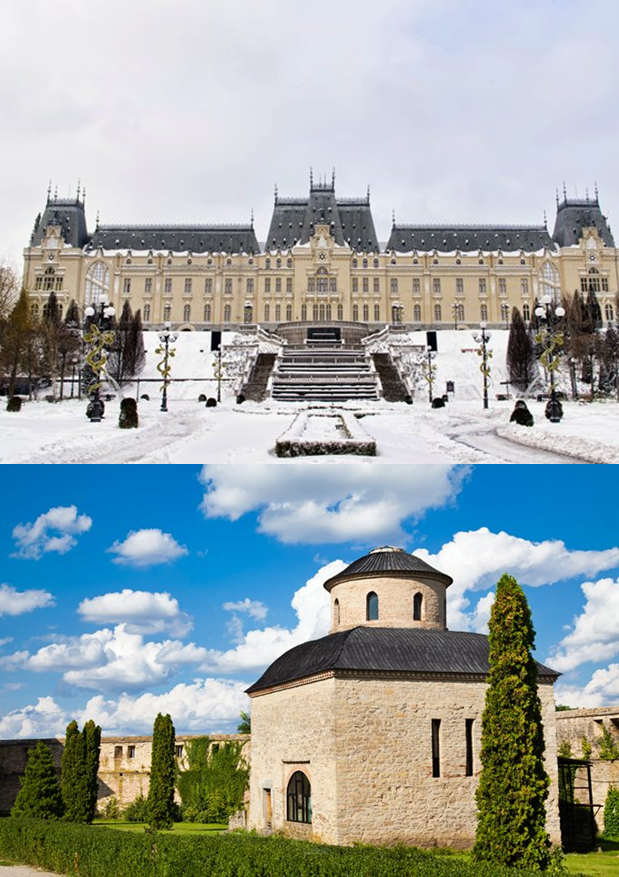 29 декабря 1791 года между Россией и Османской империей в молдавском городе Яссы (ныне находится в Румынии) был заключён мирный договор, согласно которому Россия получила Очаков, а также земли между Бугом и Днепром.
Вернуться назад
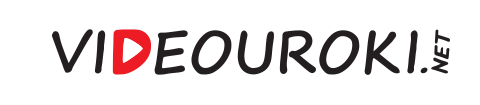 Вы ответили верно
Александровский дворец, построенный 
по проекту Джакомо Кваренги находится 
в Царском Селе.
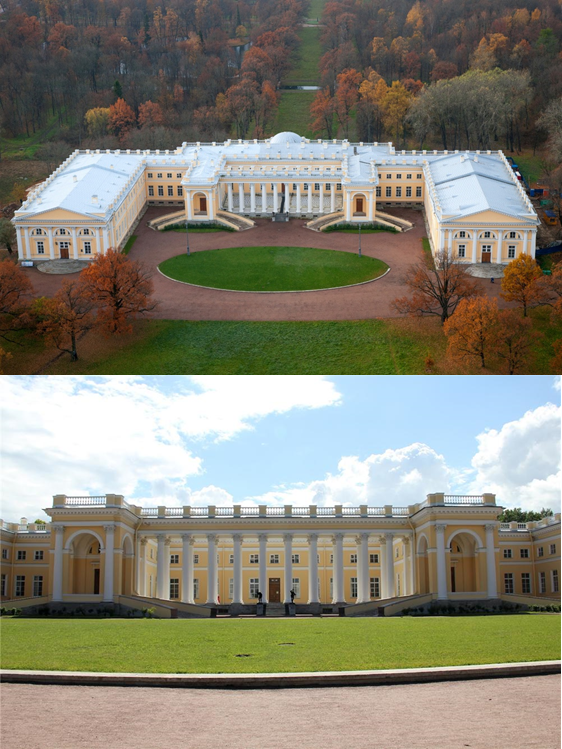 Вернуться назад
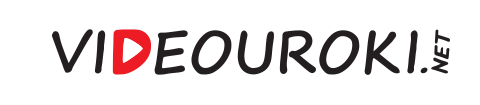 Вы ответили верно
Дворцовый переворот, в результате которого
к власти пришла Екатерина II, произошёл 
28 июня 1762 года.
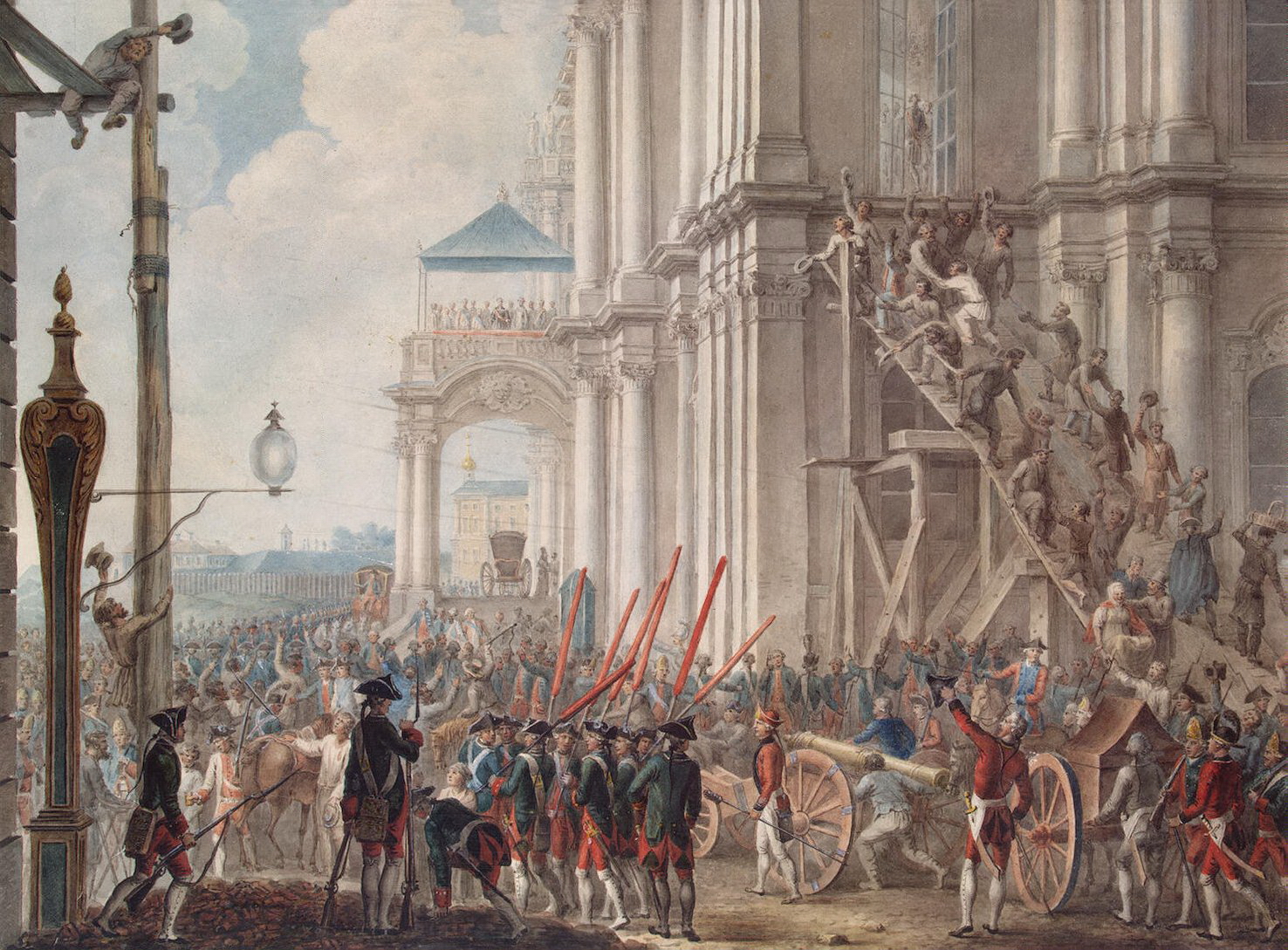 Вернуться назад
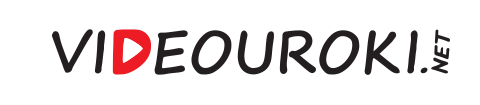 Вы ответили верно
Георгиевский трактат Российской империи 
с Картлийско-Кахетинским царством о переходе Грузии под протекторат России был подписан 
в 1783 году
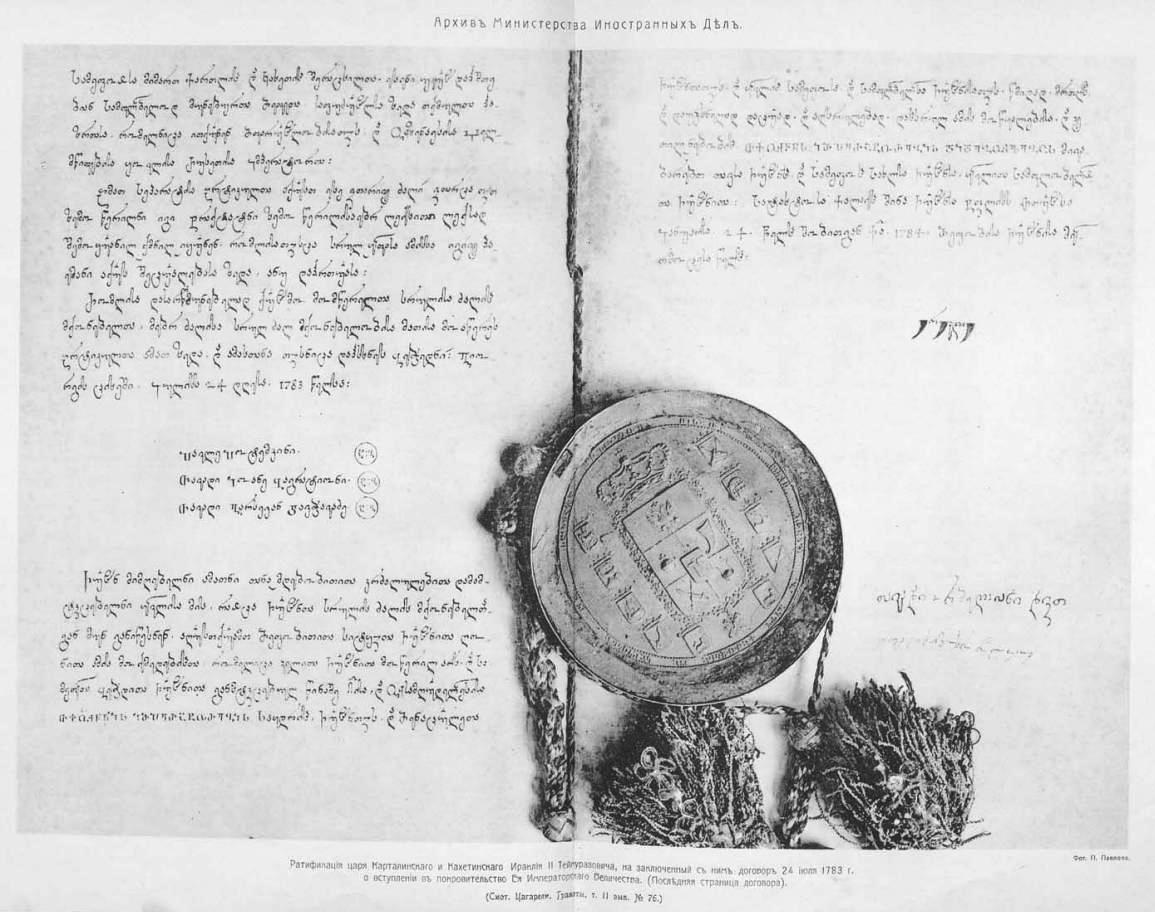 Вернуться назад
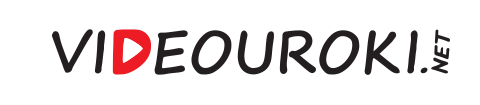 Вы ответили верно
Третий раздел Речи Посполитой, в результате которого Россия получила Западную Беларусь, Литву, Украину и Курляндию произошёл 
в 1795 году.
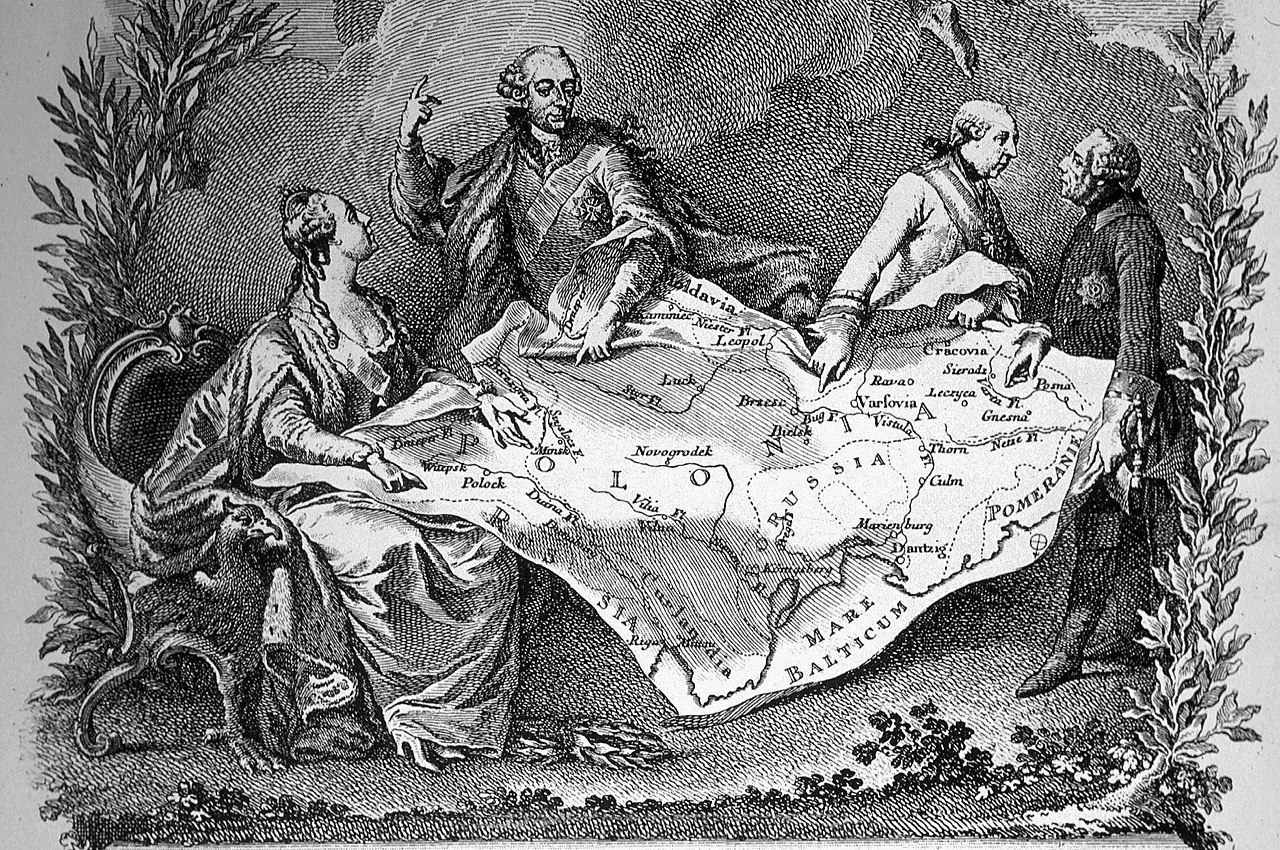 Вернуться назад
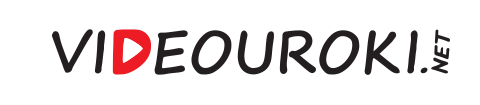 Вы ответили верно
В 1774 году Емельян Пугачёв от имени Петра III издал Манифест во всенародное известие жителям 
Пензы и Пензенской провинции, в котором объявлялось об освобождении крестьян от крепостной зависимости и от налогообложения.
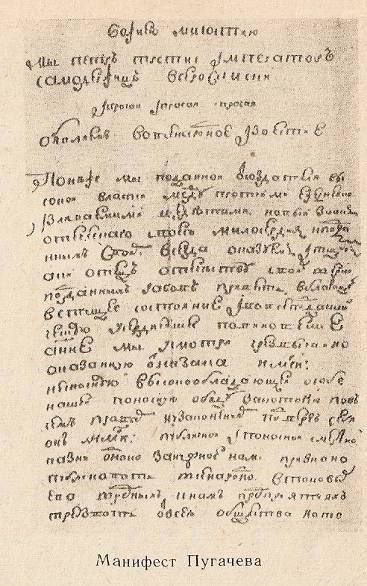 Вернуться назад
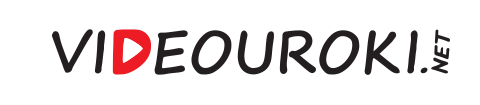 Вы ответили верно
В 1771 году в Москве вспыхнул Чумной бунт. Его причиной стал запрет архиепископа Амвросия на проведение массовых молебнов, чтобы предотвратить ещё большее распространение чумы в Москве.
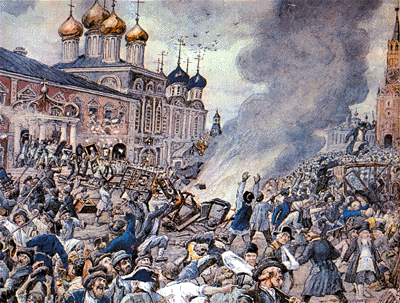 Вернуться назад
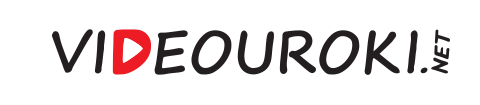 Вы ответили верно
Специально для депутатов Уложенной комиссии Екатерина II написала свой «Наказ», послание, в котором были сформулированы основные принципы политики и правовой системы.
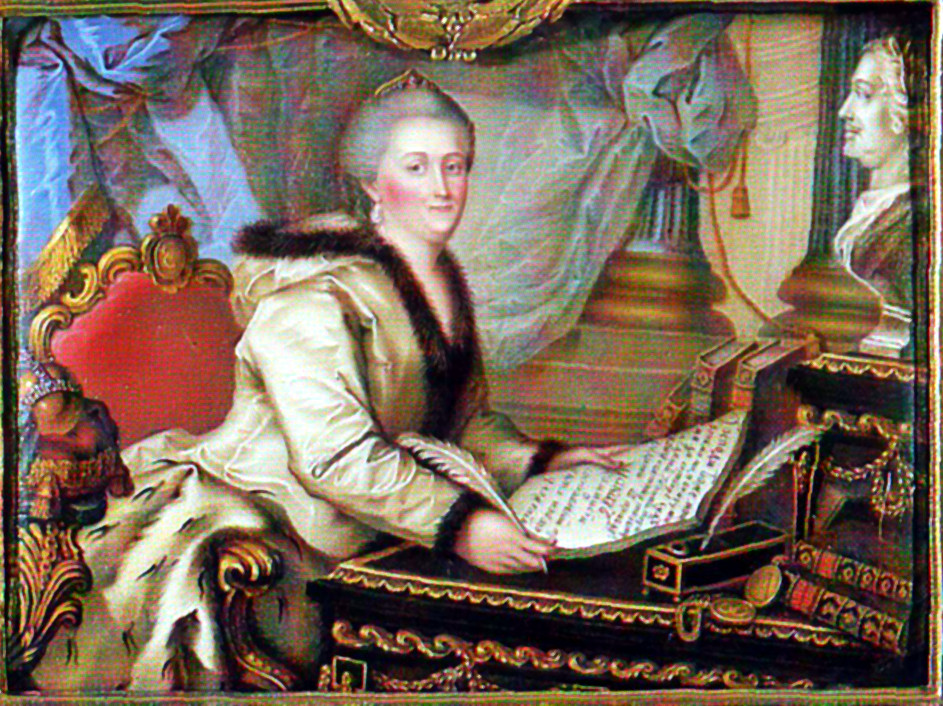 Вернуться назад
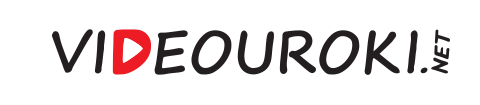 Вы ответили верно
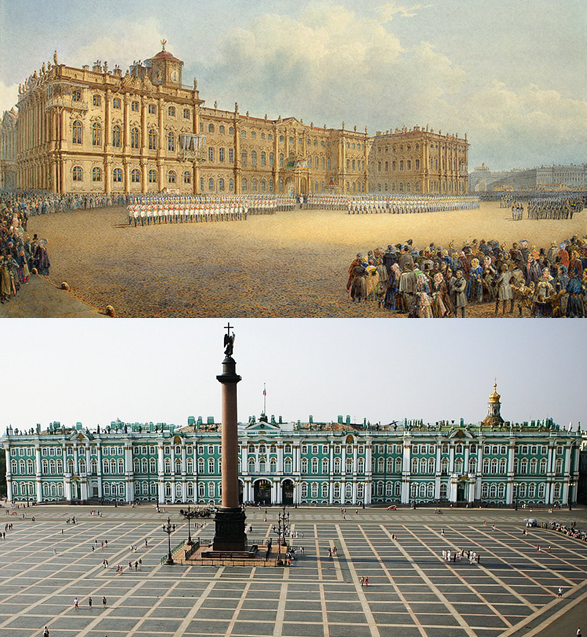 На основе частной коллекции Екатерины II 
в 1764 году был основан Эрмитаж.
Вернуться назад
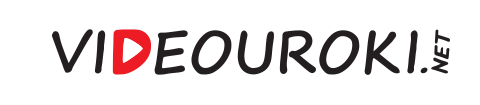 Вы ответили верно
Российский физик, соратник и друг Ломоносова Георг Вильгельм Рихман разработал первую работающую модель электроскопа со шкалой.
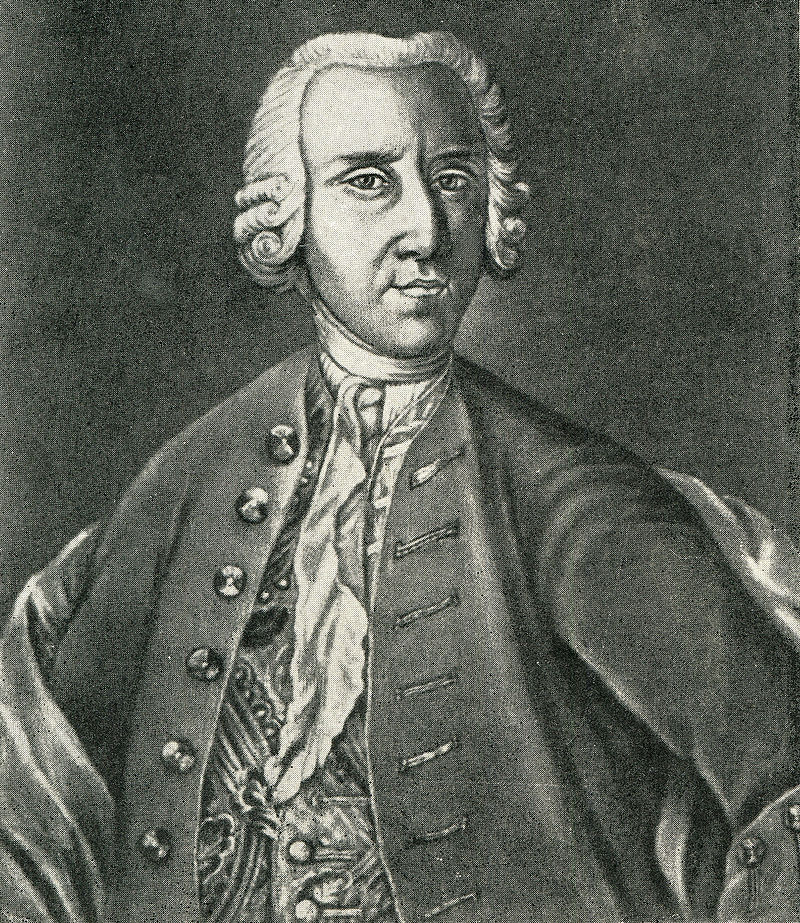 Вернуться назад
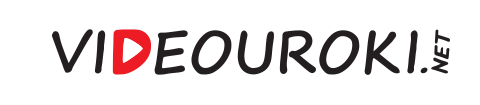 Вы ответили верно
Согласно мнению историка Н. И. Павленко при Екатерине II крепостное право «развивалось вглубь и вширь».  

Имеется ввиду, что во время её правления крепостничество в России оформилось окончательно, а также было введено на вновь присоединённых землях Украины 
и Новороссии.
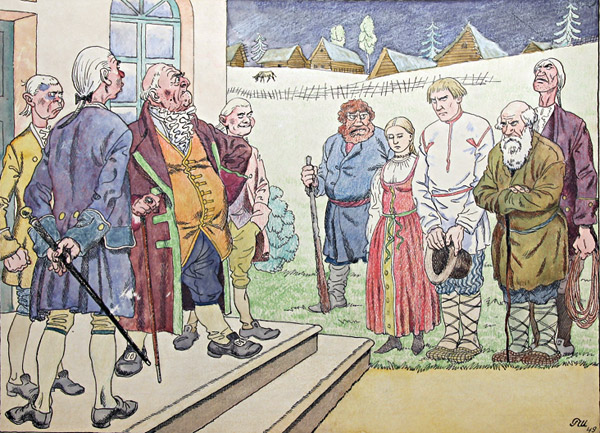 Вернуться назад
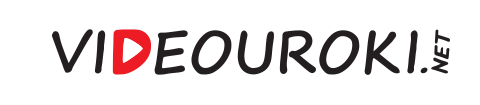 Вы ответили верно
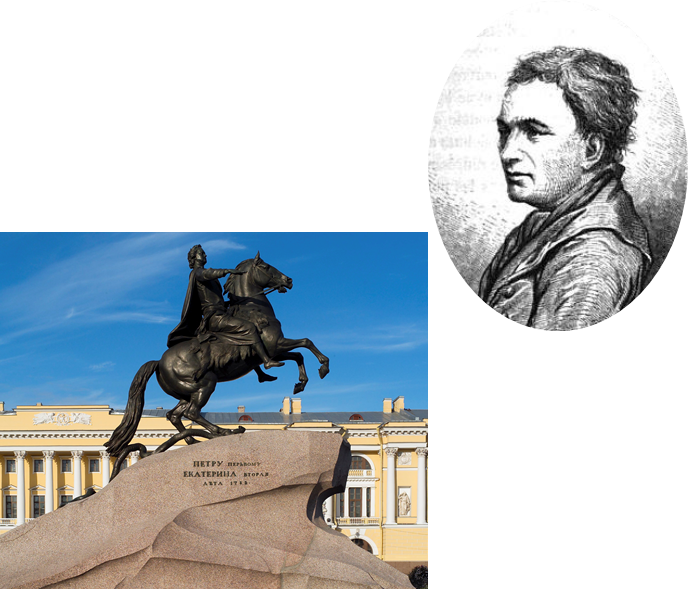 Французский скульптор Этьен Морис Фальконе по заказу Екатерины II создал знаменитый памятник Петру I, который расположен на Сенатской площади Санкт-Петербурга. Благодаря поэме А. С. Пушкина за этим памятником закрепилось название «Медный всадник».
Вернуться назад
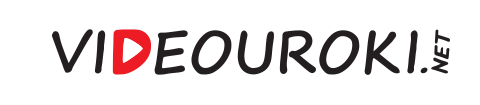 Вы ответили верно
Михаил Васильевич Ломоносов яркий пример «универсального человека». С его именем связан целый пласт открытий в химии, физике, геологии, географии, астрономии.
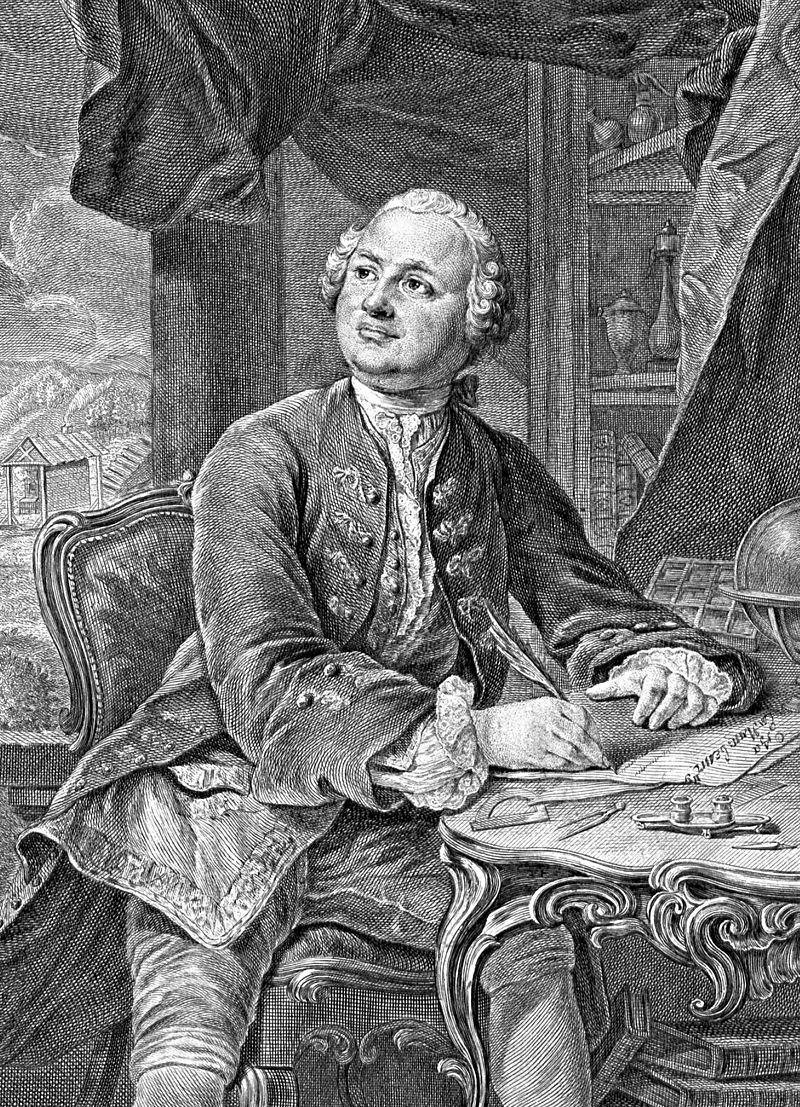 Вернуться назад
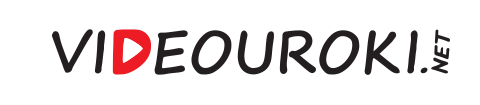 Вы ответили верно
В копилке изобретений Ивана Кулибина модель моста через Неву длиной в 298 м, прототип прожектора, семафорный телеграф. Его фамилия стала нарицательным символом народной смекалки и изобретательности.
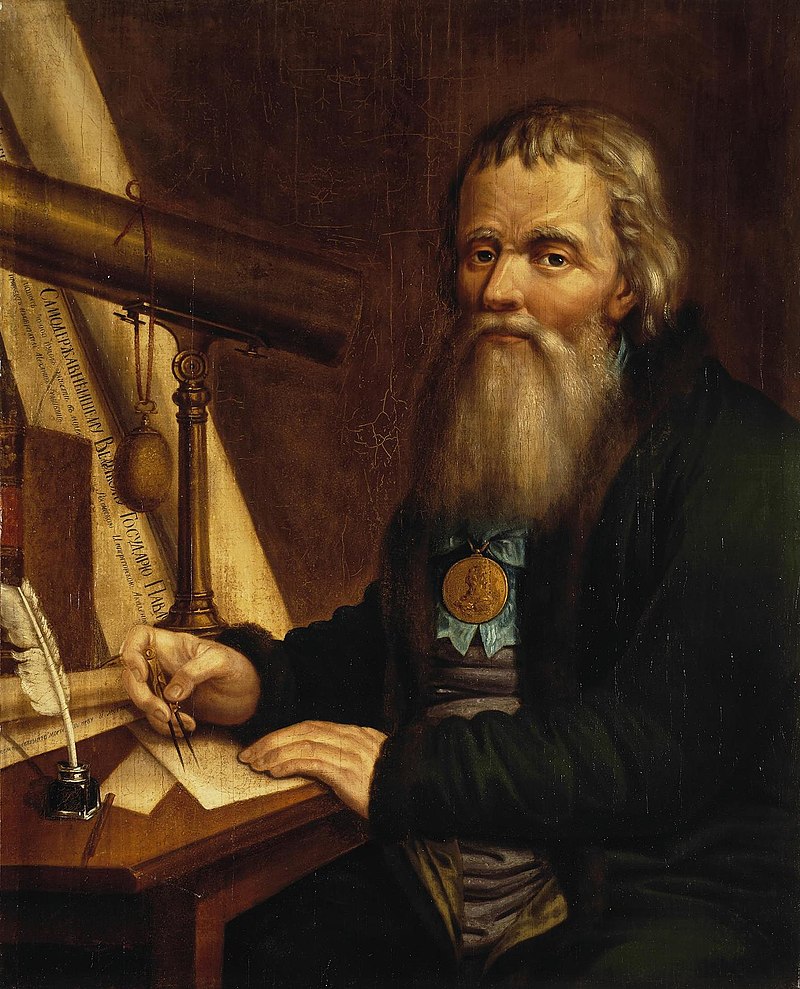 Вернуться назад
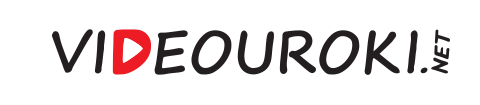 Вы ответили верно
Основоположником русской исторической живописи стал представитель классицизма
Антон Павлович Лосенко.
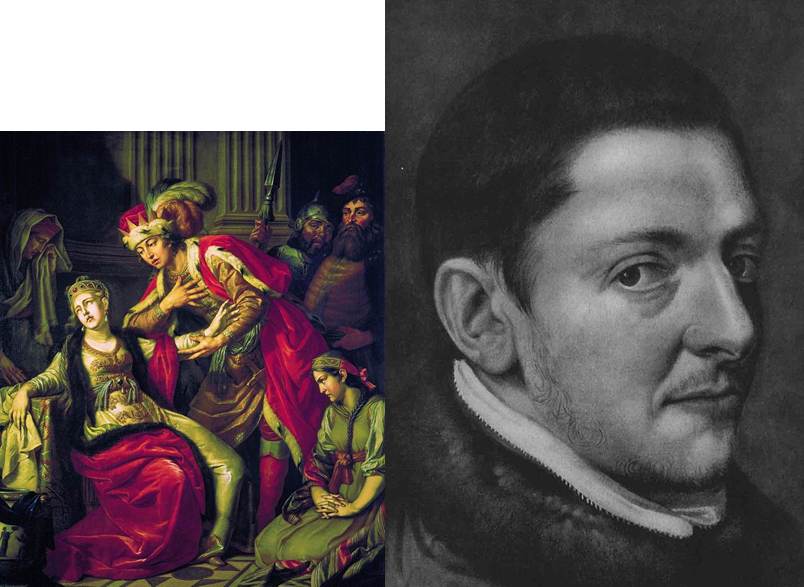 Вернуться назад
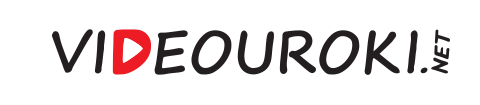 Вы ответили верно
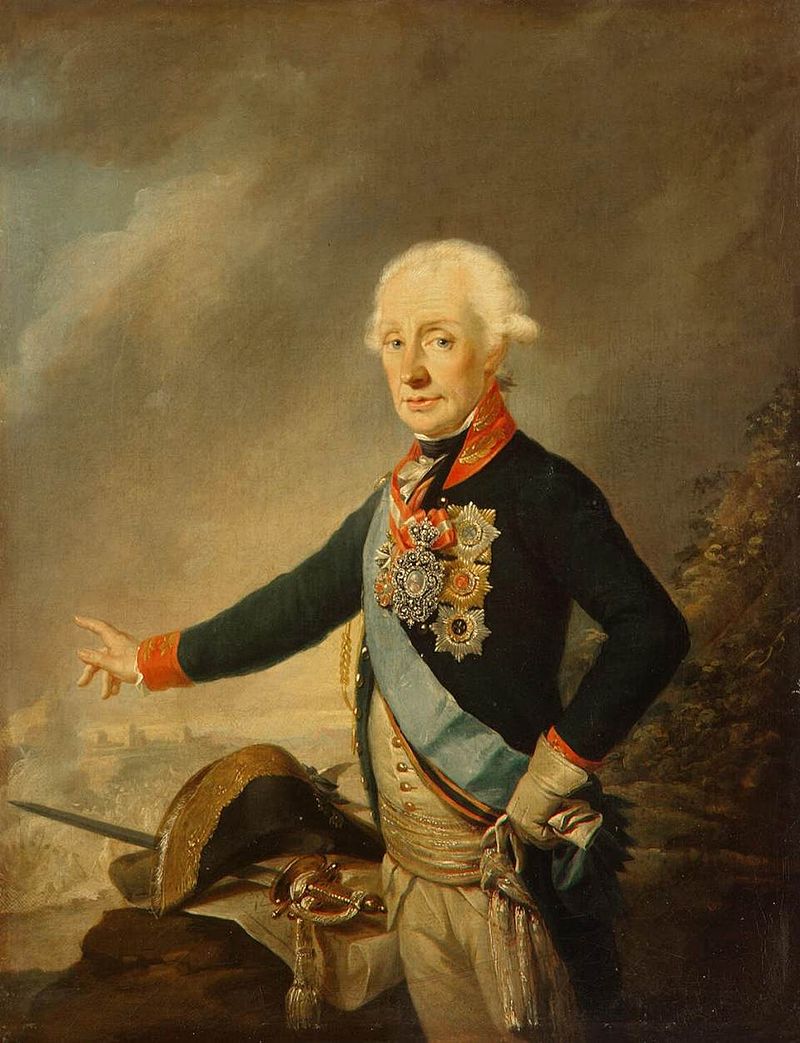 Александр Васильевич Суворов за всю свою карьеру не проиграл ни одного сражения, 
а в 1789 году ему было присвоено почётное 
звание графа Рымницкого.
Вернуться назад
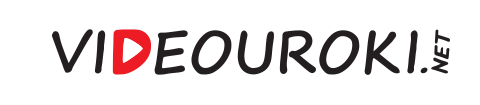 Вы ответили верно
Руководителем внешней политики Российской империи при Екатерине II, а также её ближайшим сподвижником был Александр Андреевич Безбородко.
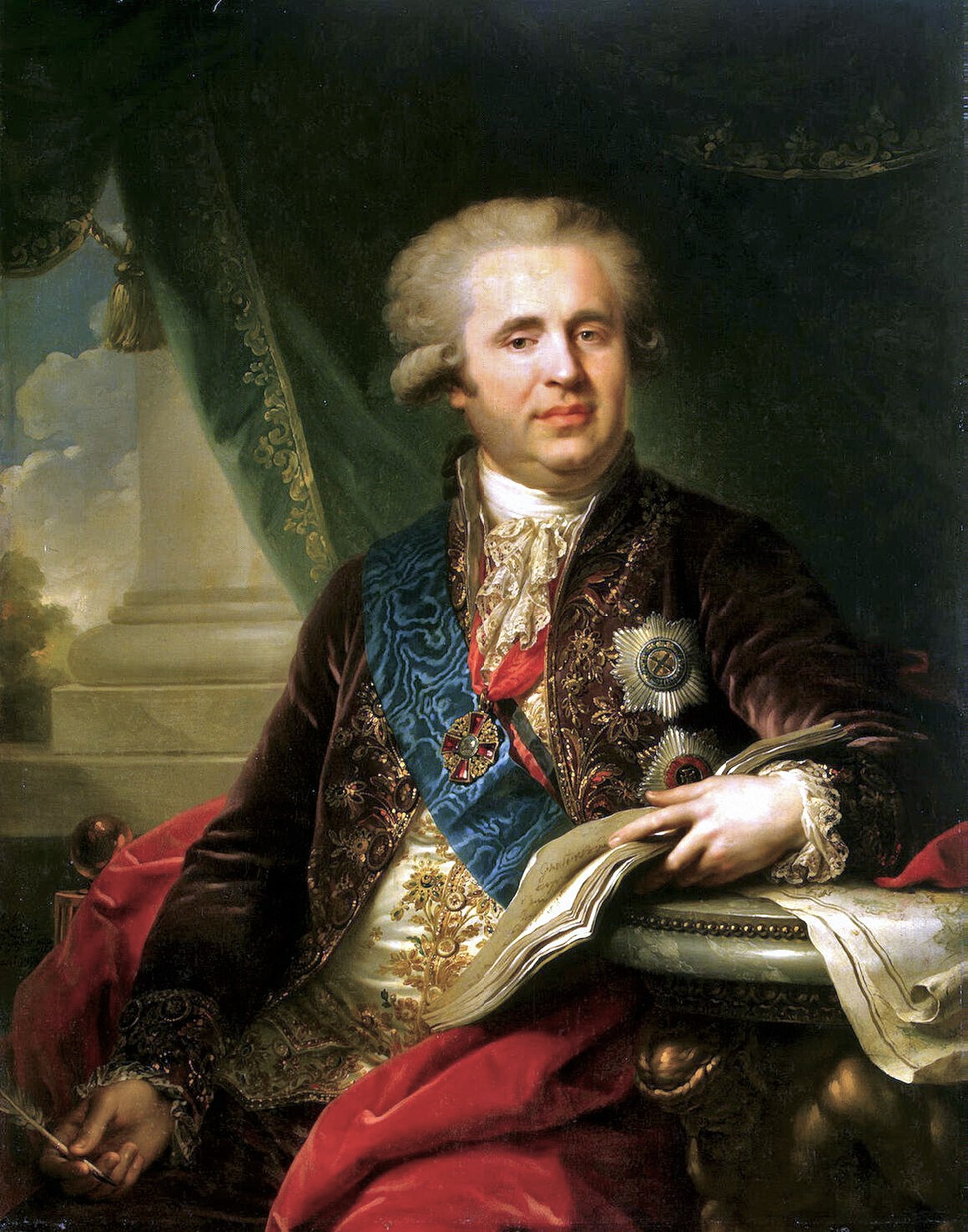 Вернуться назад
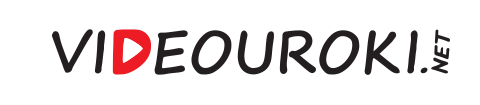 Вы ответили верно
При деревне Кючук-Кайнарджи 10 июля 1774 года был заключён мирный договор, по условиям которого Россия получила право иметь свой флот на Чёрном море и право прохода через проливы Босфор и Дарданеллы.
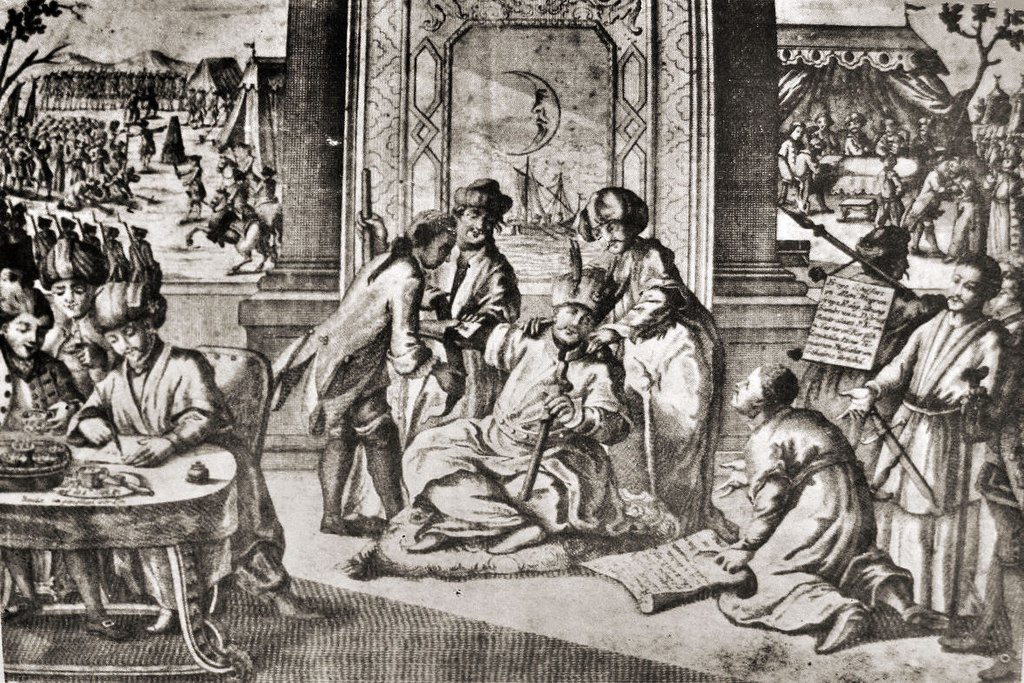 Вернуться назад
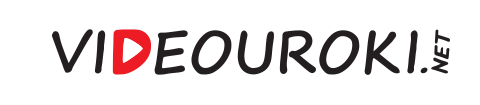 Вы ответили верно
Движение единоверия зародилось в начале 1780-х годов в Успенском старообрядческом монастыре 
на реке Каменке в Стародубье.
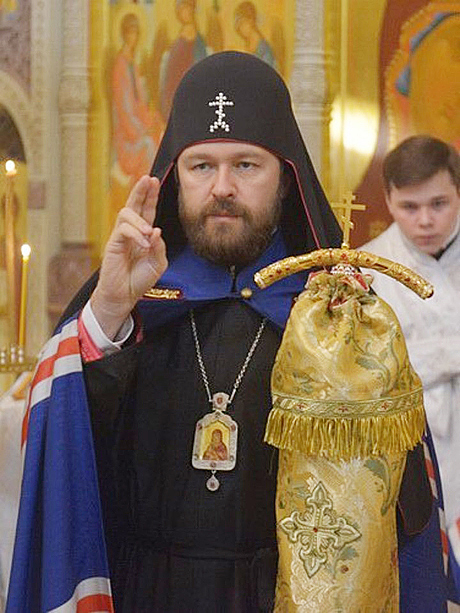 Вернуться назад
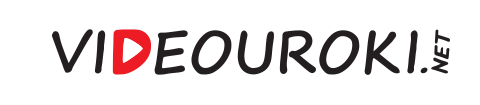 Вы ответили верно
Секретное соглашение между Пруссией и Россией 
о разделе Речи Посполитой 1772 года было заключено в Санкт-Петербурге.
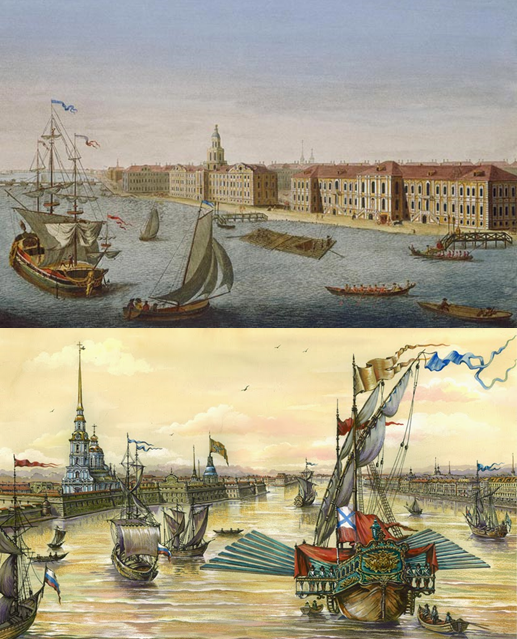 Вернуться назад
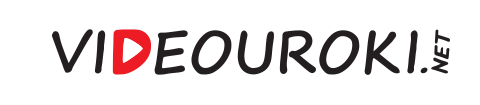 Вы ответили верно
«Безымянный узник», который мог претендовать 
на российский престол, это пленённый ещё 
во младенчестве Иван VI. С 1756 года он находился 
в Шлиссельбургской крепости и был убит 
в 1764 году.
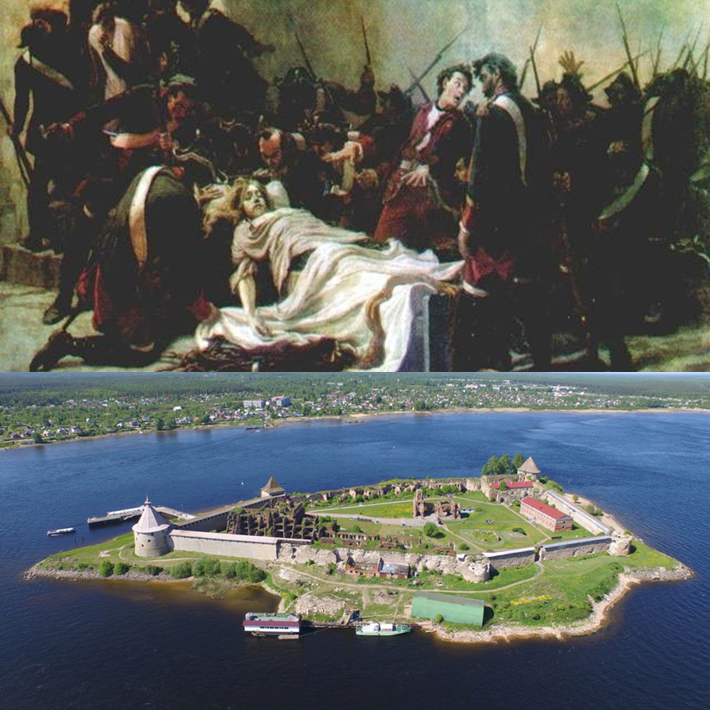 Вернуться назад
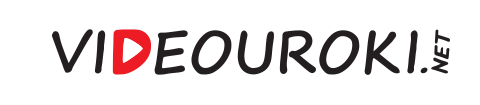 Вы ответили верно
Салават Юлаев – башкирский национальный герой. Он принимал участие во многих ключевых боях Крестьянской войны. Данный памятник Салавату Юлаеву установлен в столице Республике Башкортостан Уфе.
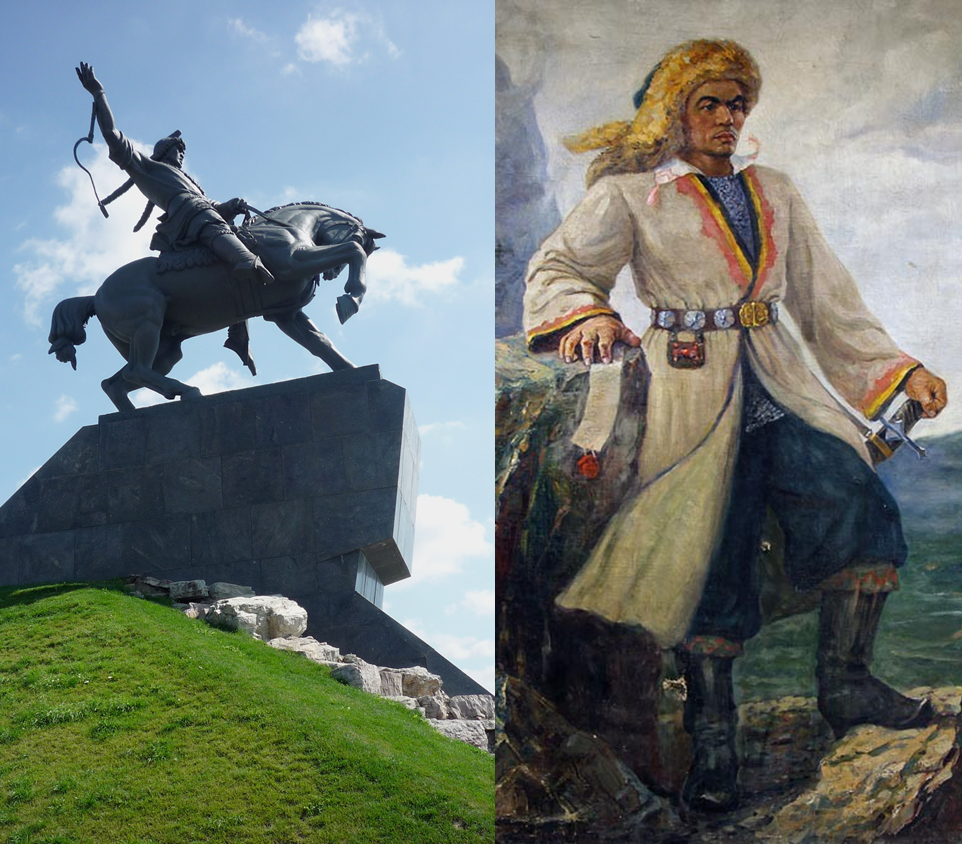 Вернуться назад
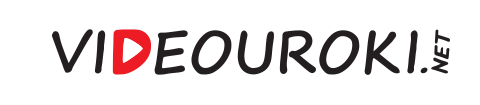 Вы ответили верно
Верельский мирный договор подтверждал незыблемость постановлений Ништадского
и Абоского мирных договоров. Он был подписан
в 1790 году.
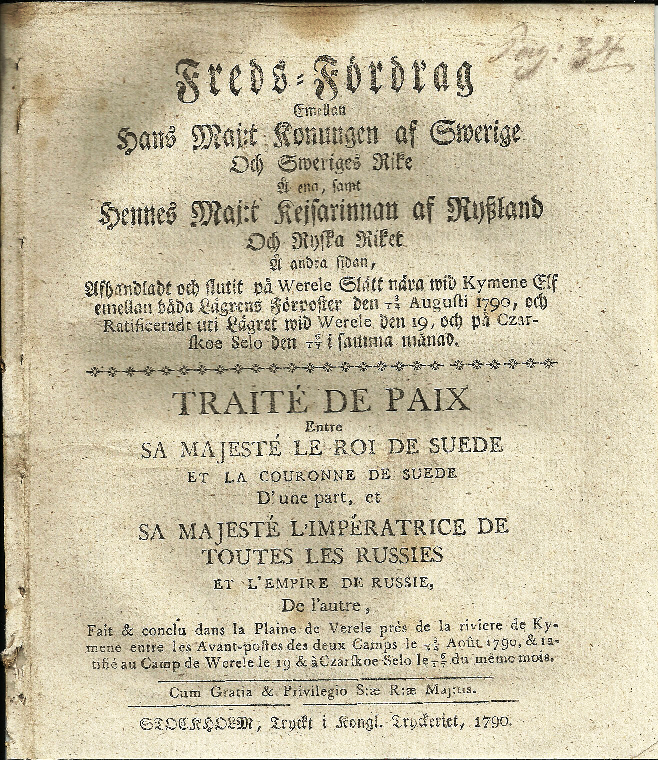 Вернуться назад
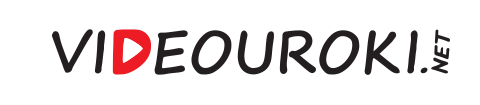 Вы ответили верно
Крымское ханство вошло в состав 
Российской империи в 1783 году.
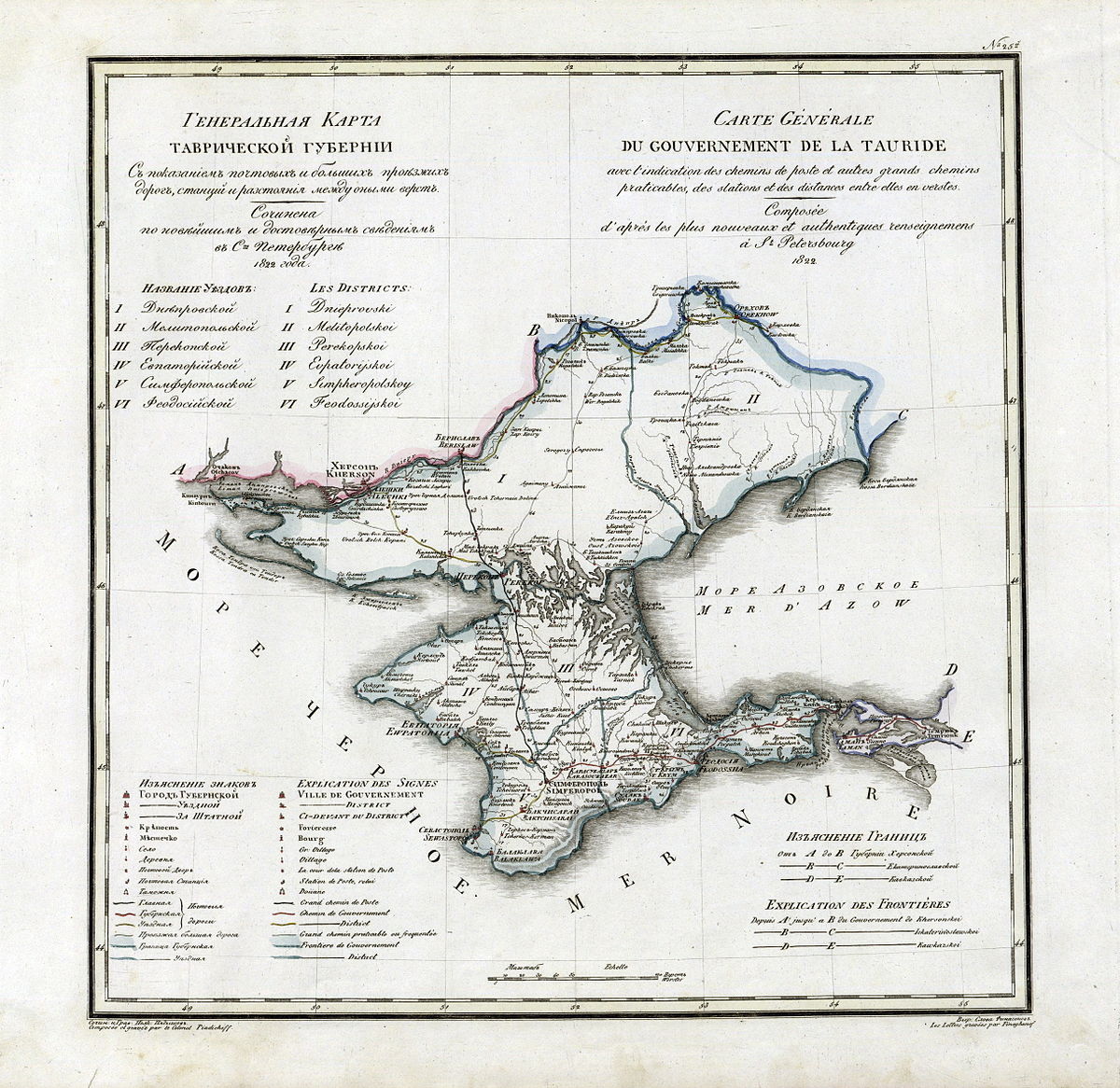 Вернуться назад
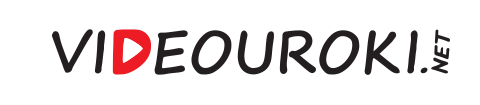 Вы ответили верно
Законодательный акт, регламентирующий правовой статус «городских обывателей» - это Грамота на права и выгоды городам Российской империи, более известная как Жалованная грамота городам. Она была издана в 1785 году.
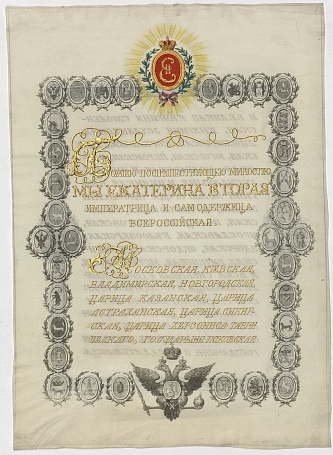 Вернуться назад
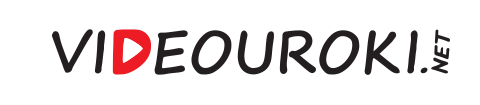 Вы ответили верно
На картине изображена казнь Емельяна Пугачёва. Она произошла в 1775 году на Болотной площади 
в Москве.
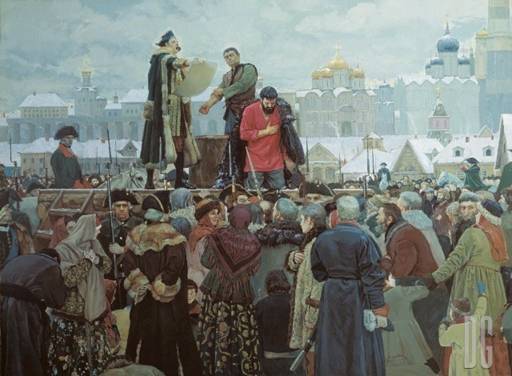 Вернуться назад
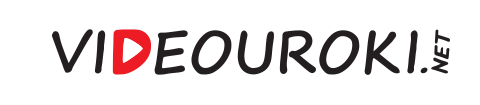 Вы ответили верно
На картине изображено взятие 
турецкой крепости Измаил 
24 декабря 1790 года. В честь этого
события установлен праздник –
День воинской славы России.
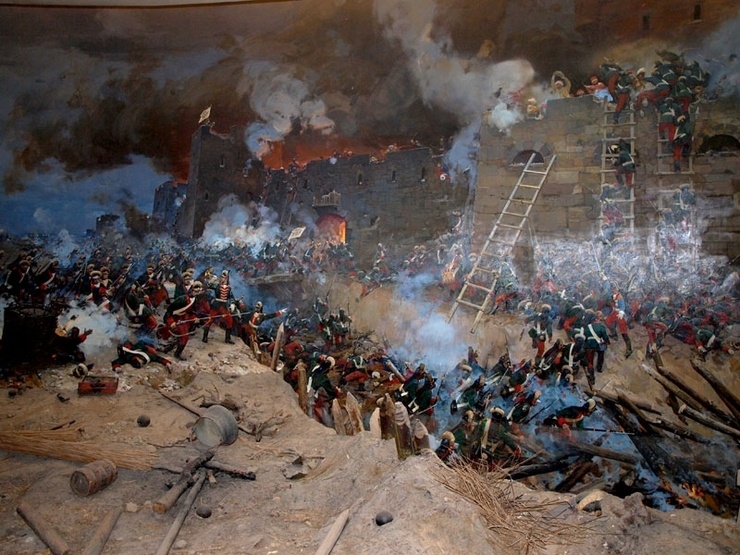 Вернуться назад
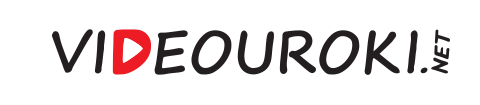 Вы ответили верно
Н. И. Новиков издавал несколько журналов, среди которых был журнал о злоупотреблениях помещиков и взяточничестве, который назывался «Трутень».
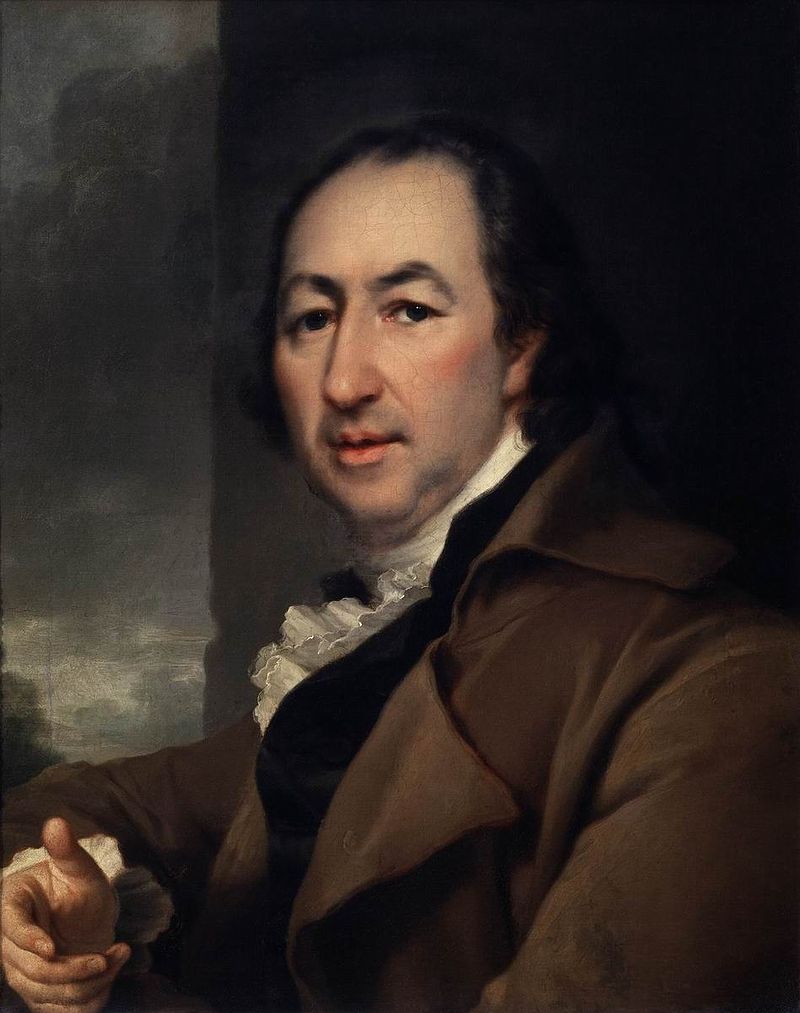 Вернуться назад
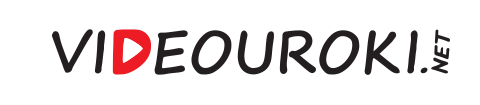 Вы ответили верно
В 1791 году Екатерина II издала указ, по которому территория проживания еврейского населения
в Российской империи ограничивалась «чертой оседлости».
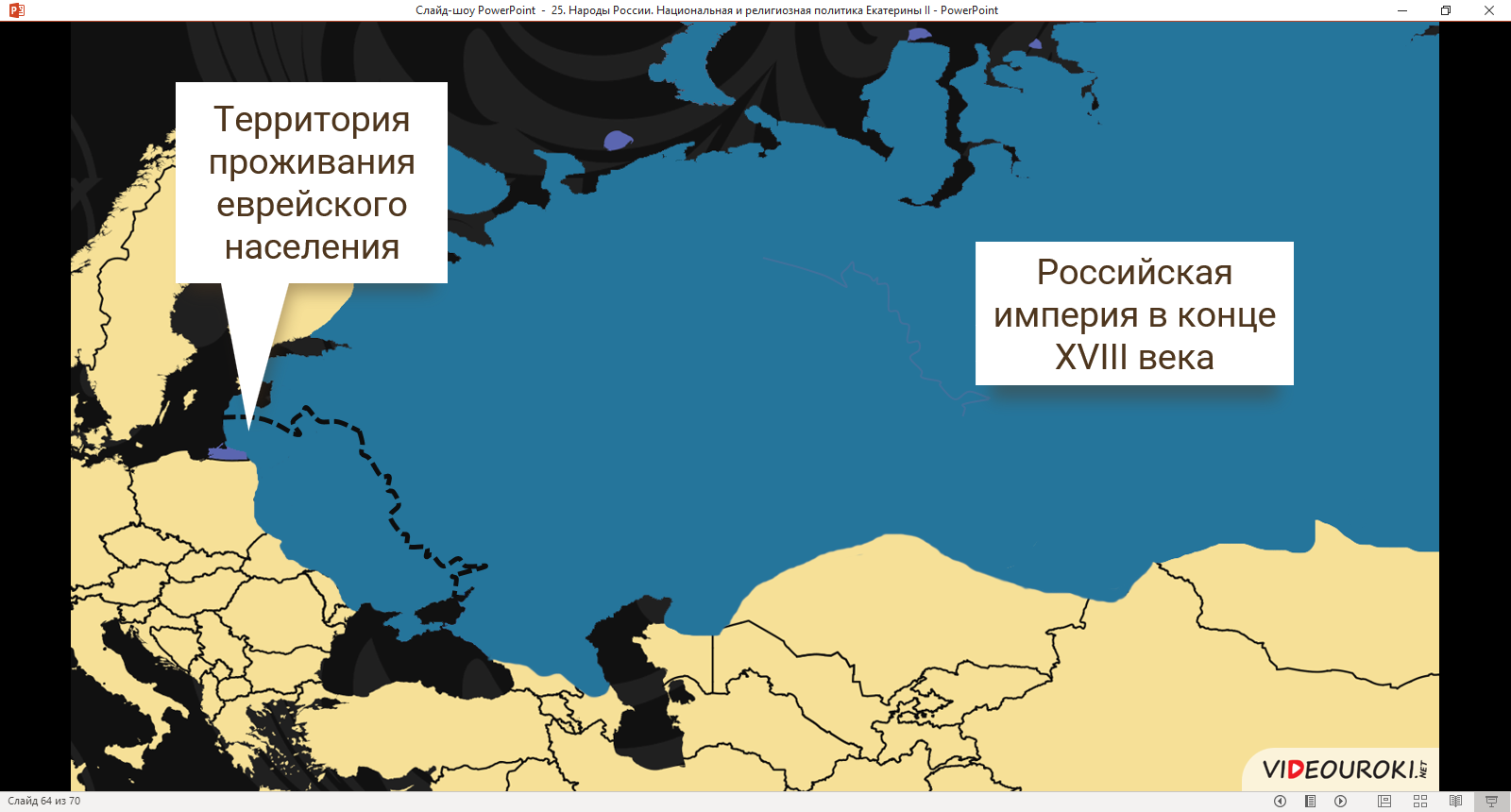 Вернуться назад
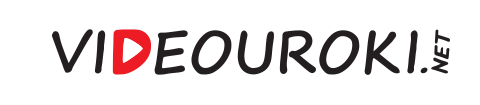 Вы ответили верно
Первым в России женским учебным заведением стал Смольный институт благородных девиц (Императорское воспитательное общество благородных девиц).
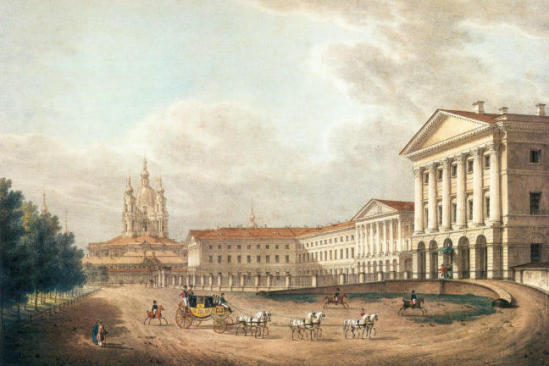 Вернуться назад
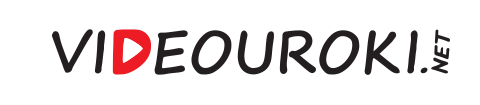 Вы ответили верно
Неподалёку от Херсонеса Таврического  
по приказу императрицы Екатерины II на месте посёлка Ахтиар II был построен город Севастополь.
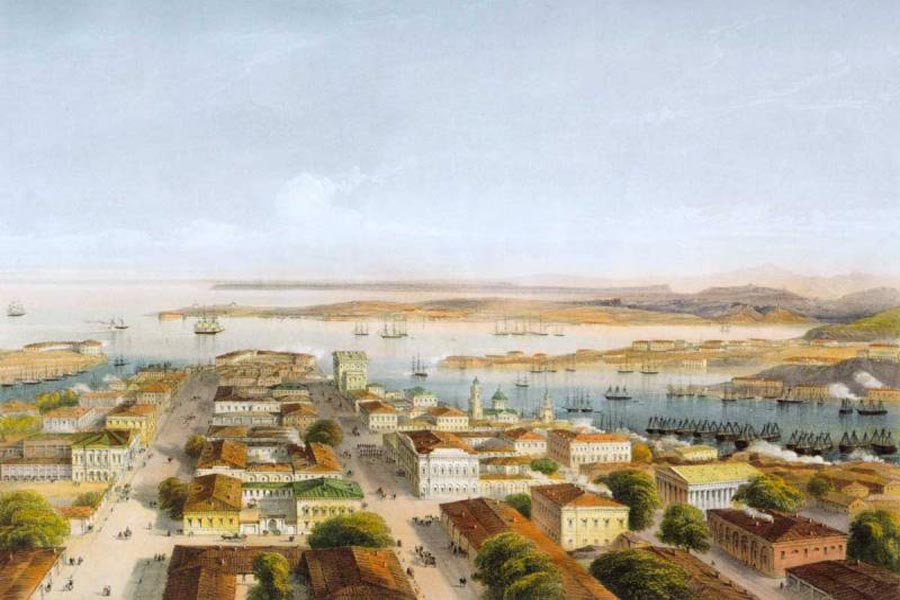 Вернуться назад
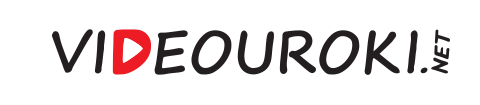 Вы ответили верно
На територии Правобережной Украины
(на землях Новосербии и Новослободского казацкого полка) в 1764 году Екатериной II
была образована новая административно-территориальная единица – 
Новороссийская губерния.
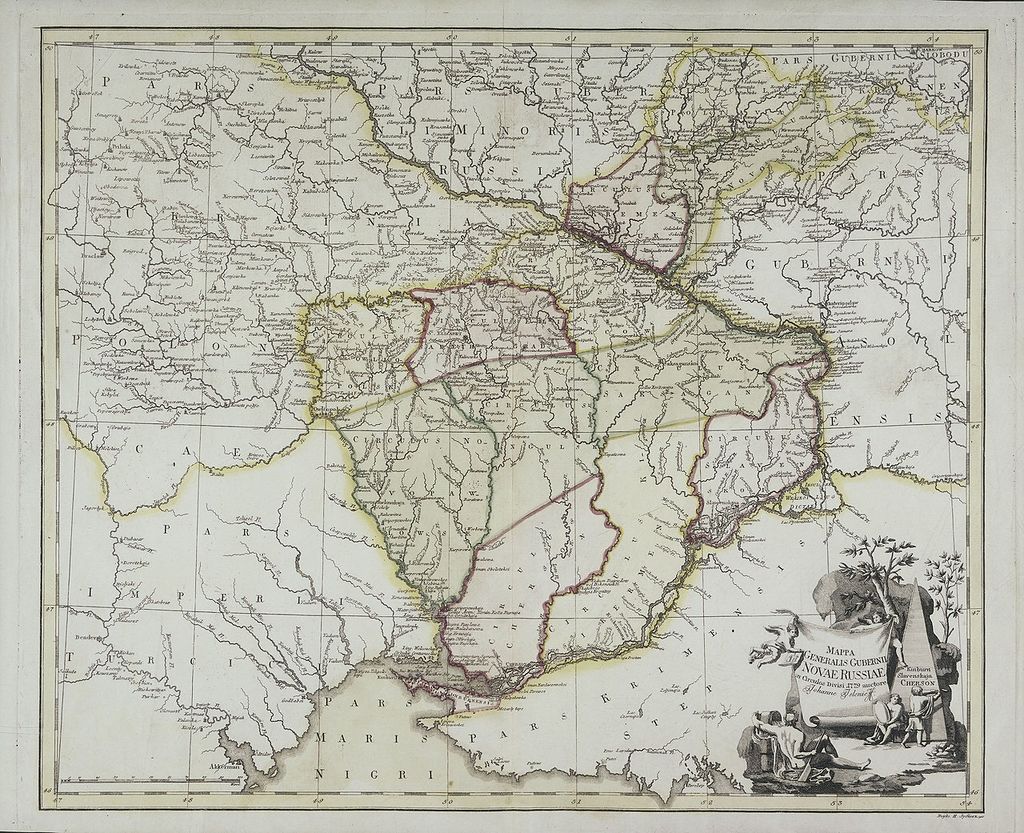 Вернуться назад